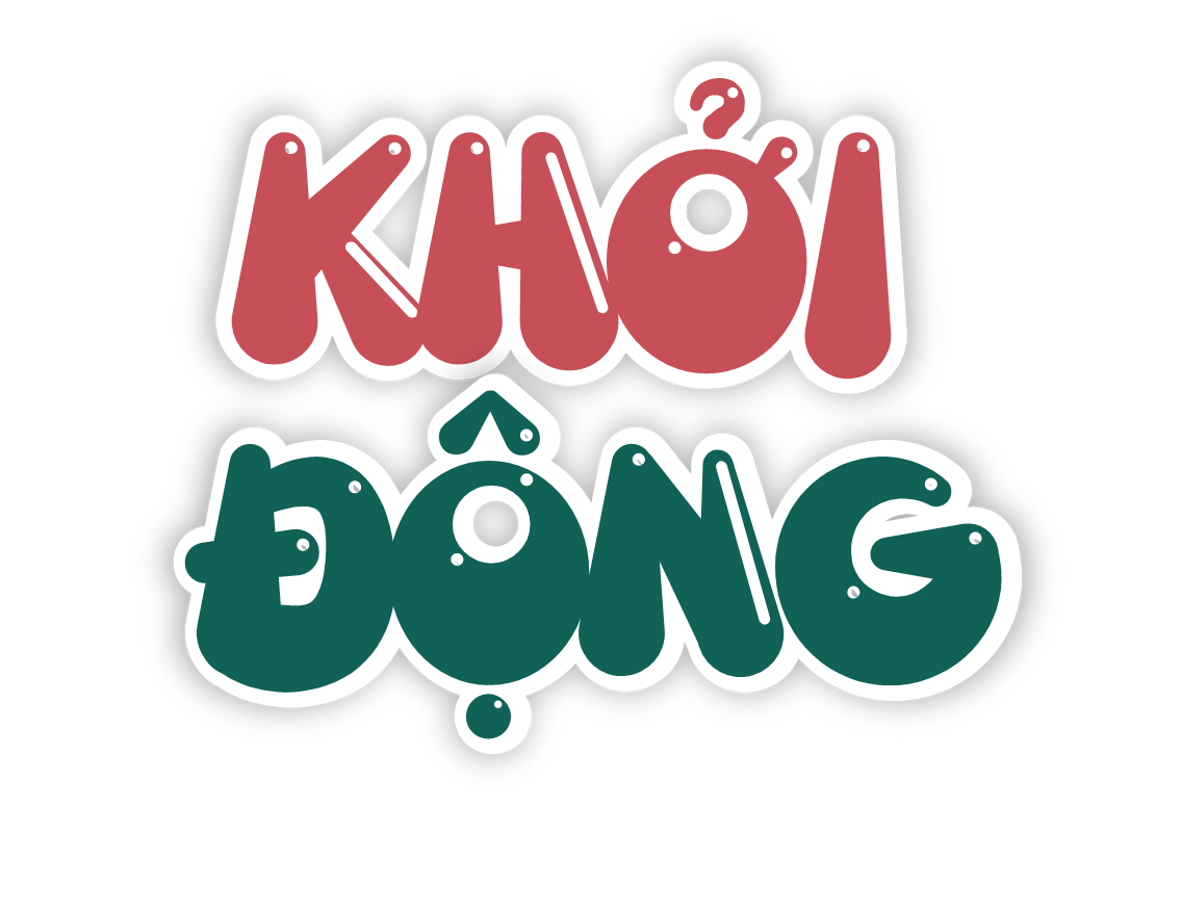 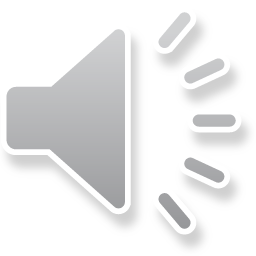 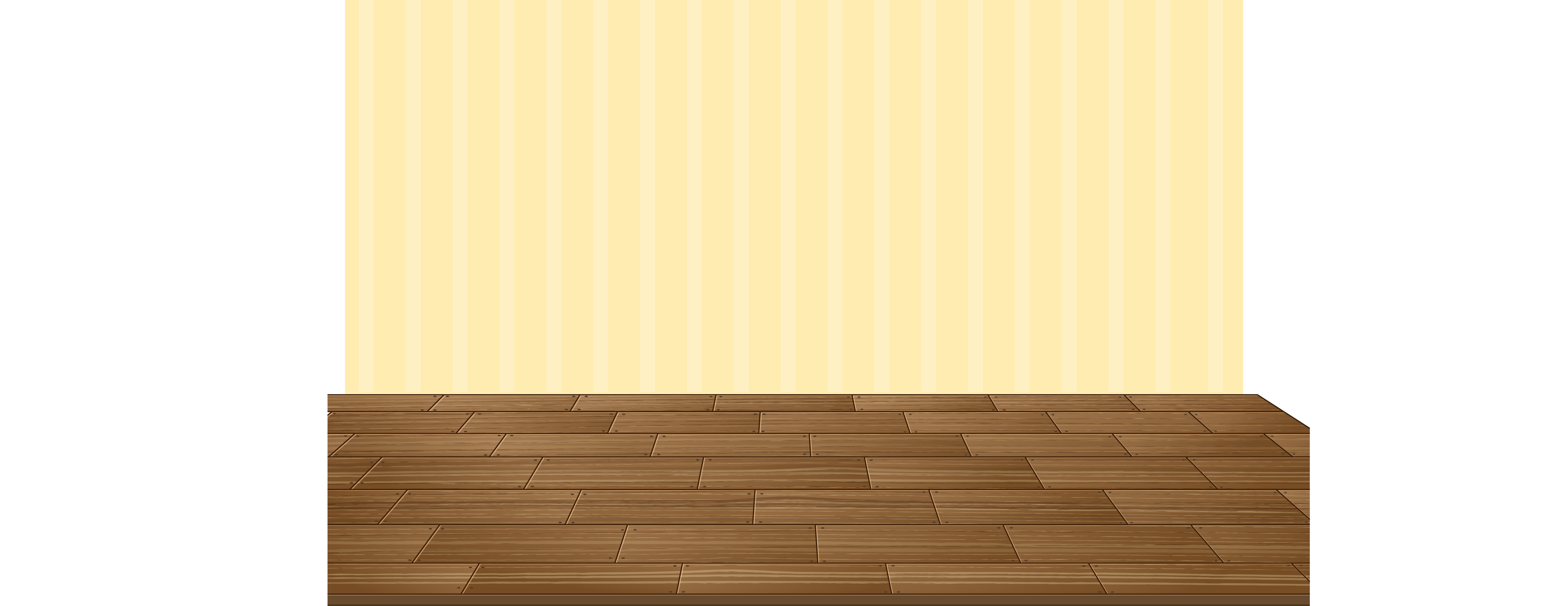 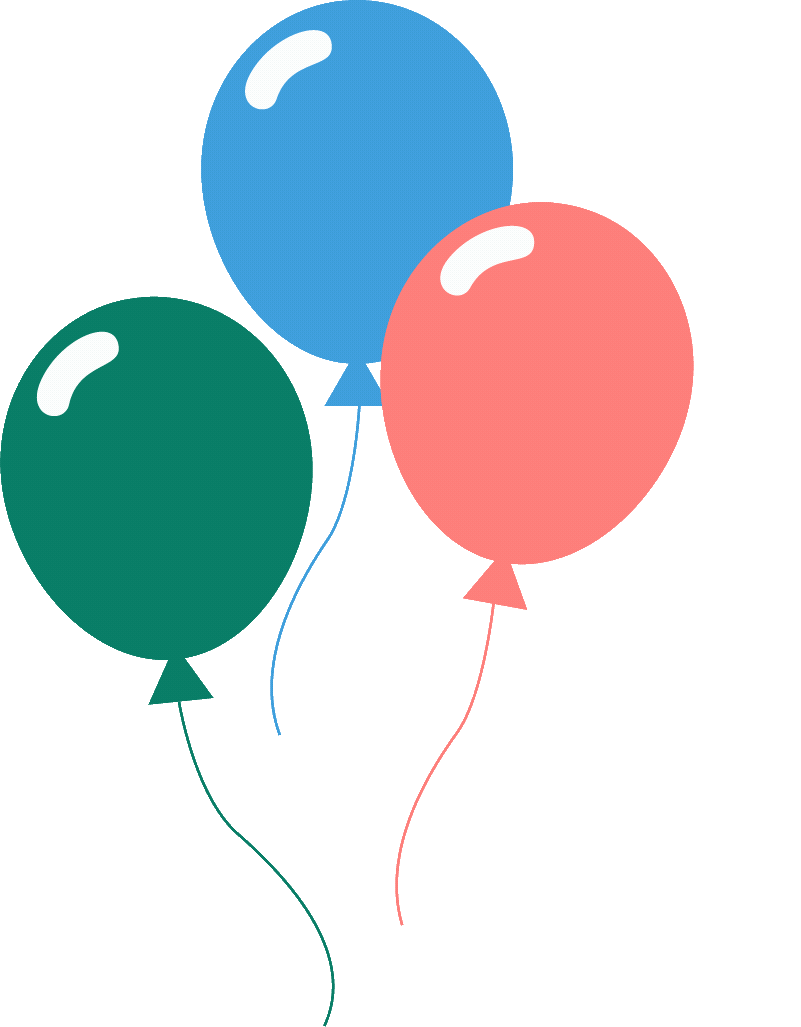 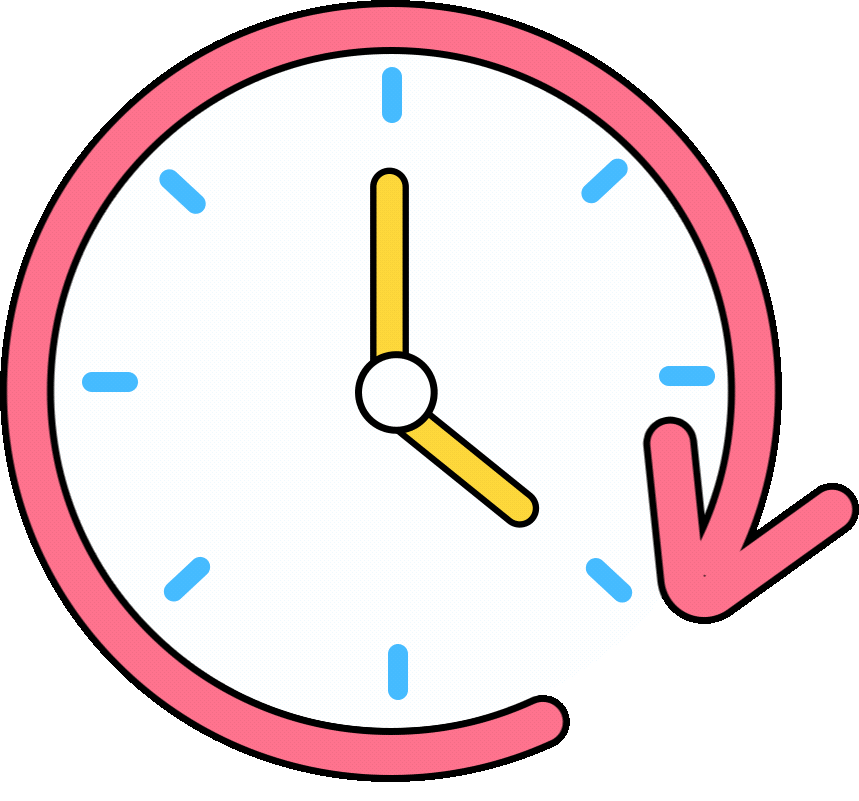 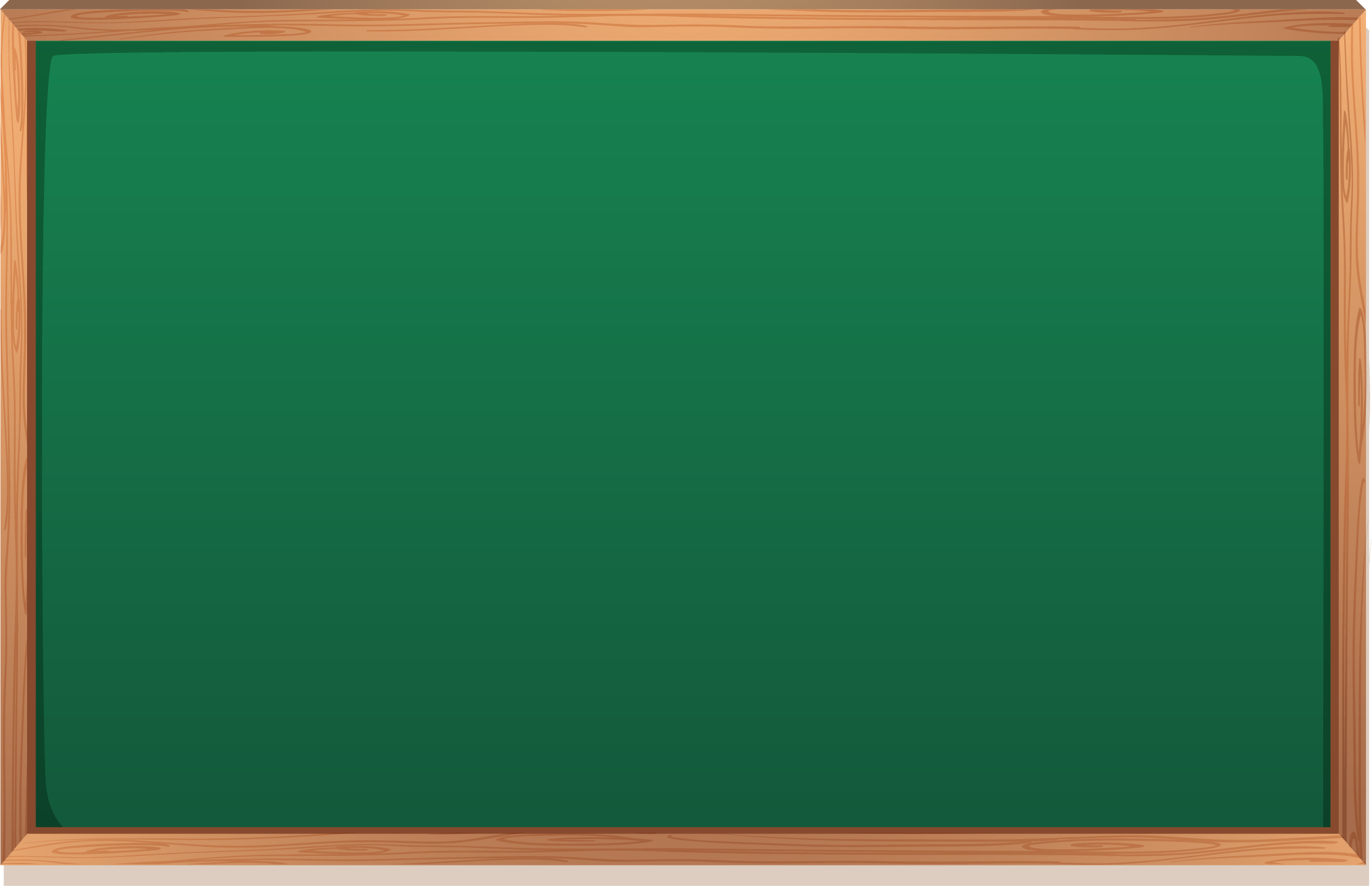 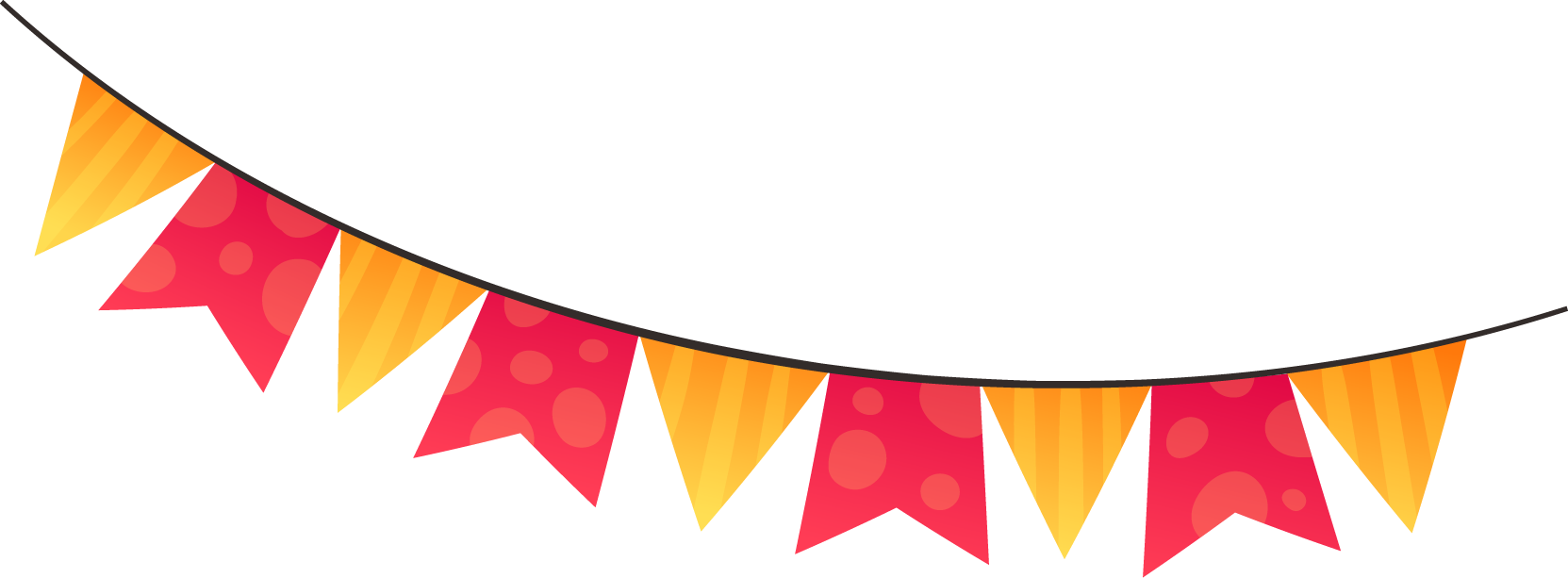 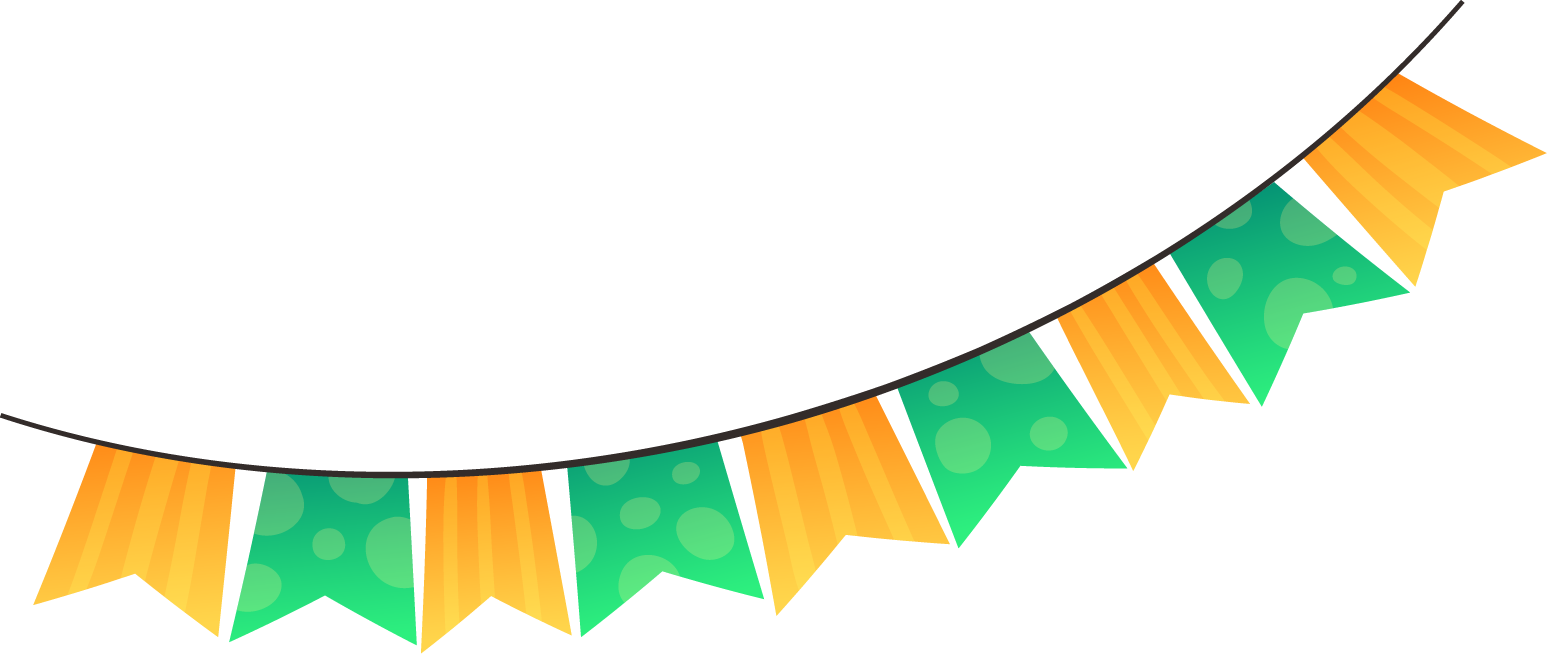 Những học sinh ngoan xinh yêu
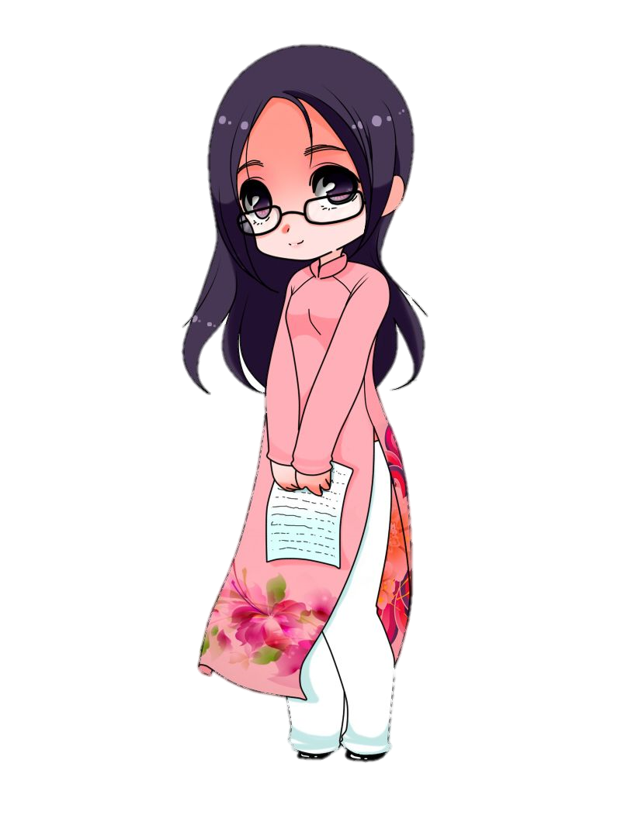 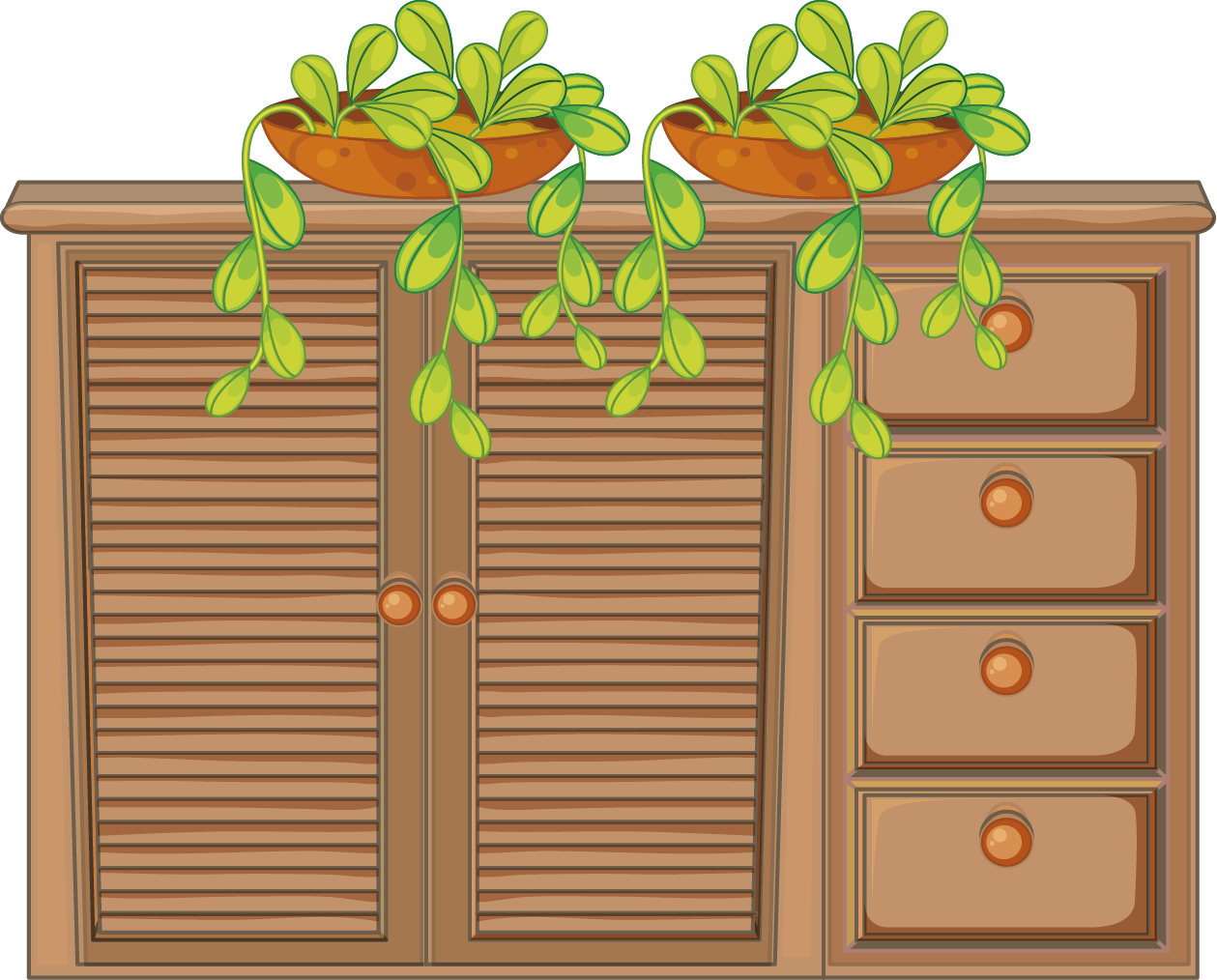 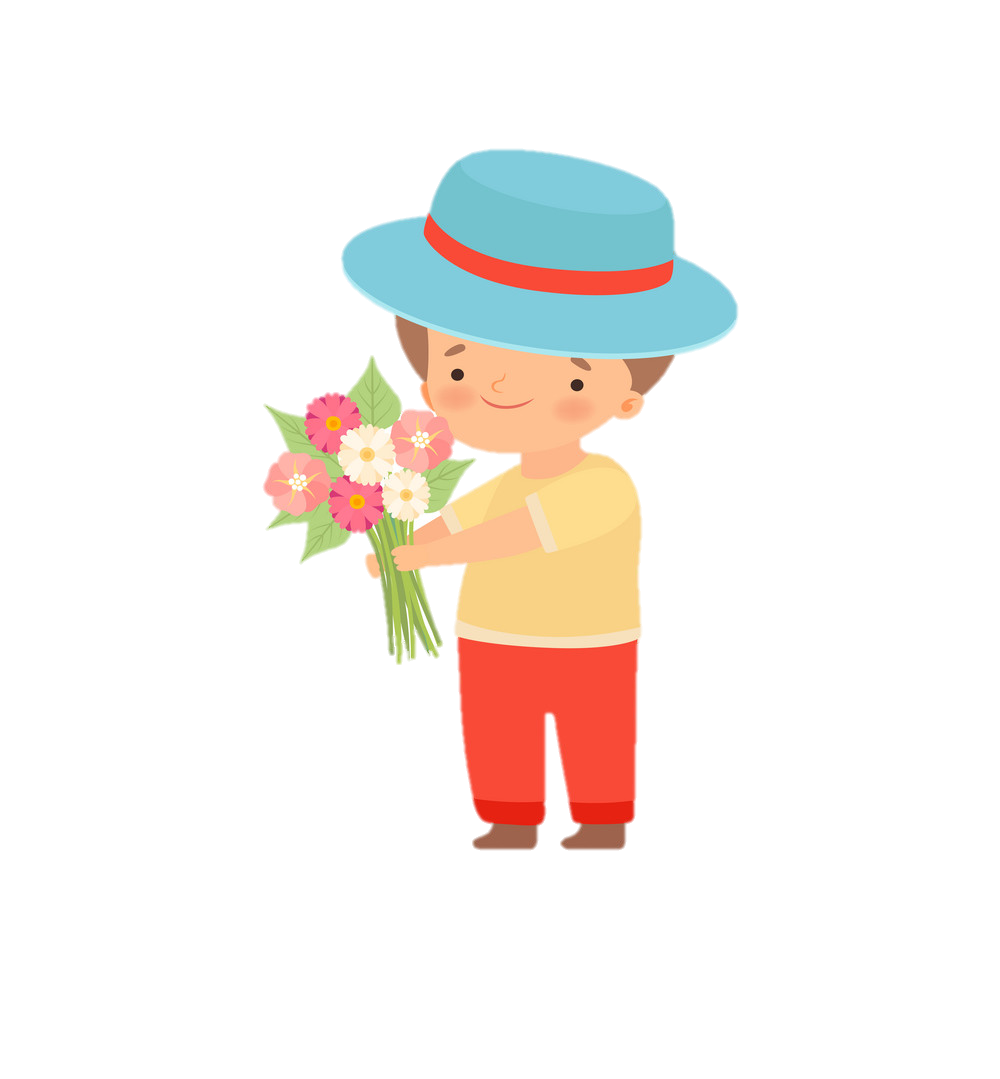 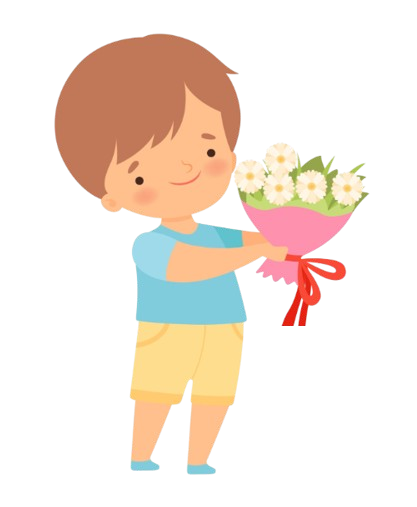 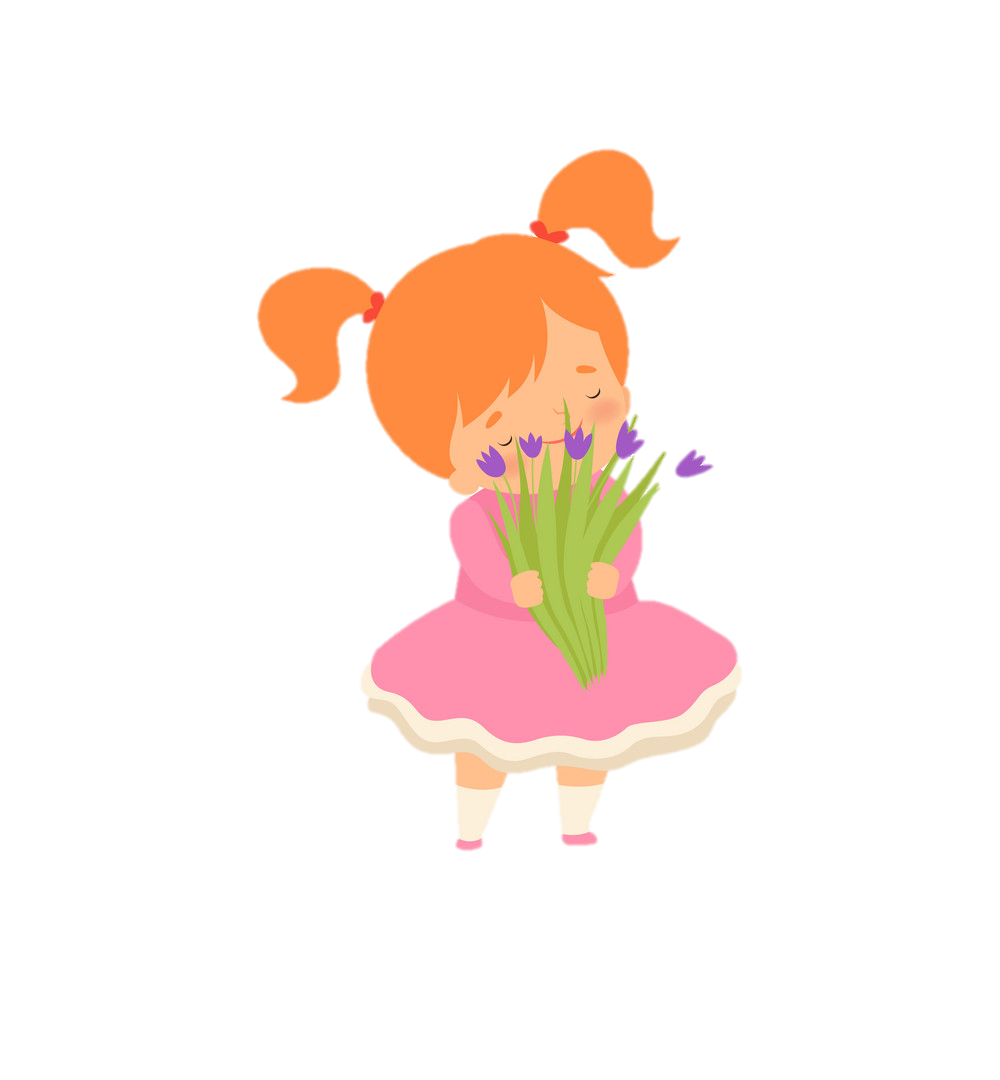 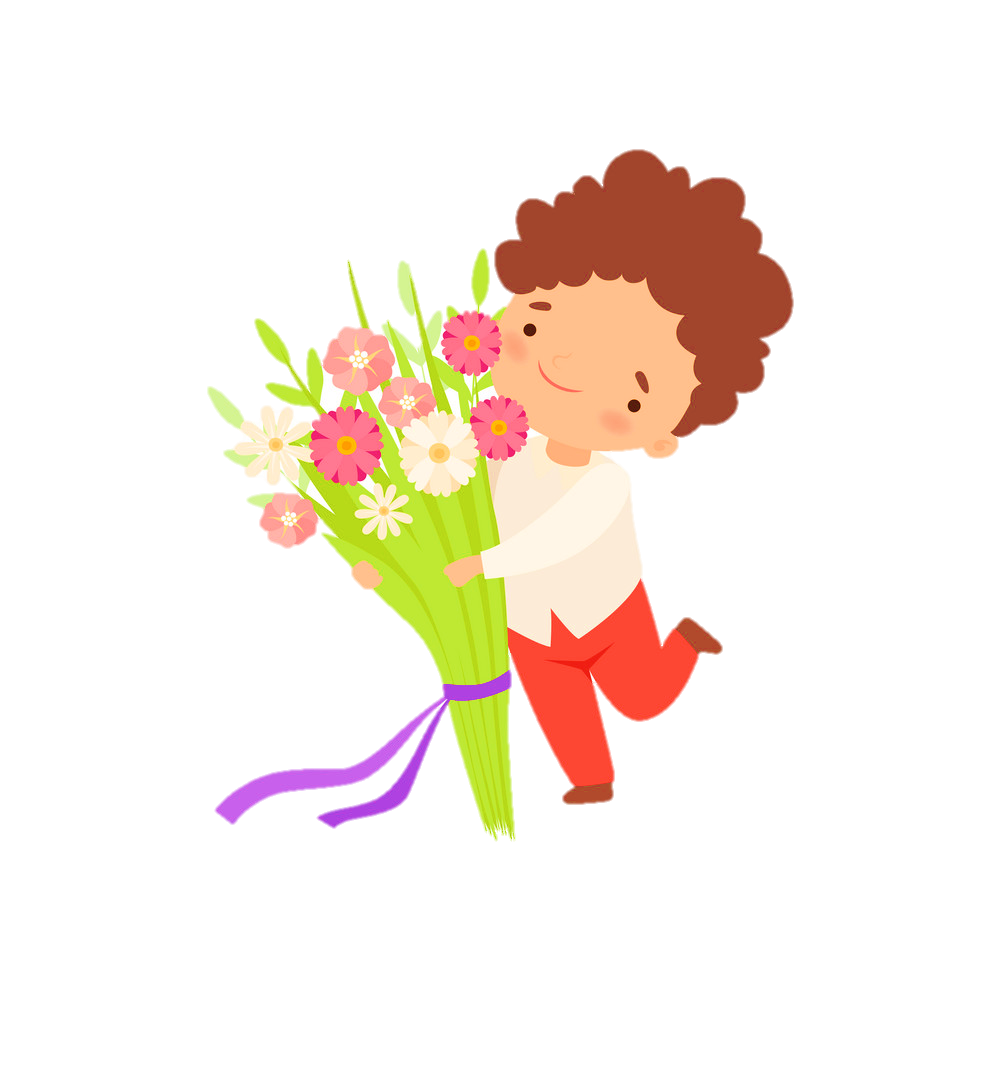 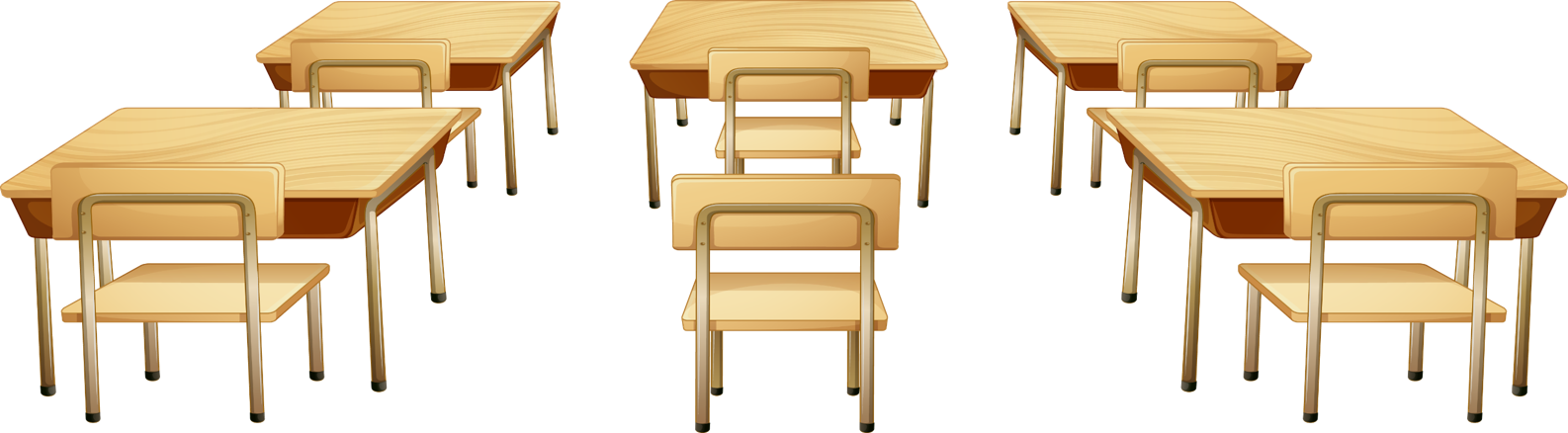 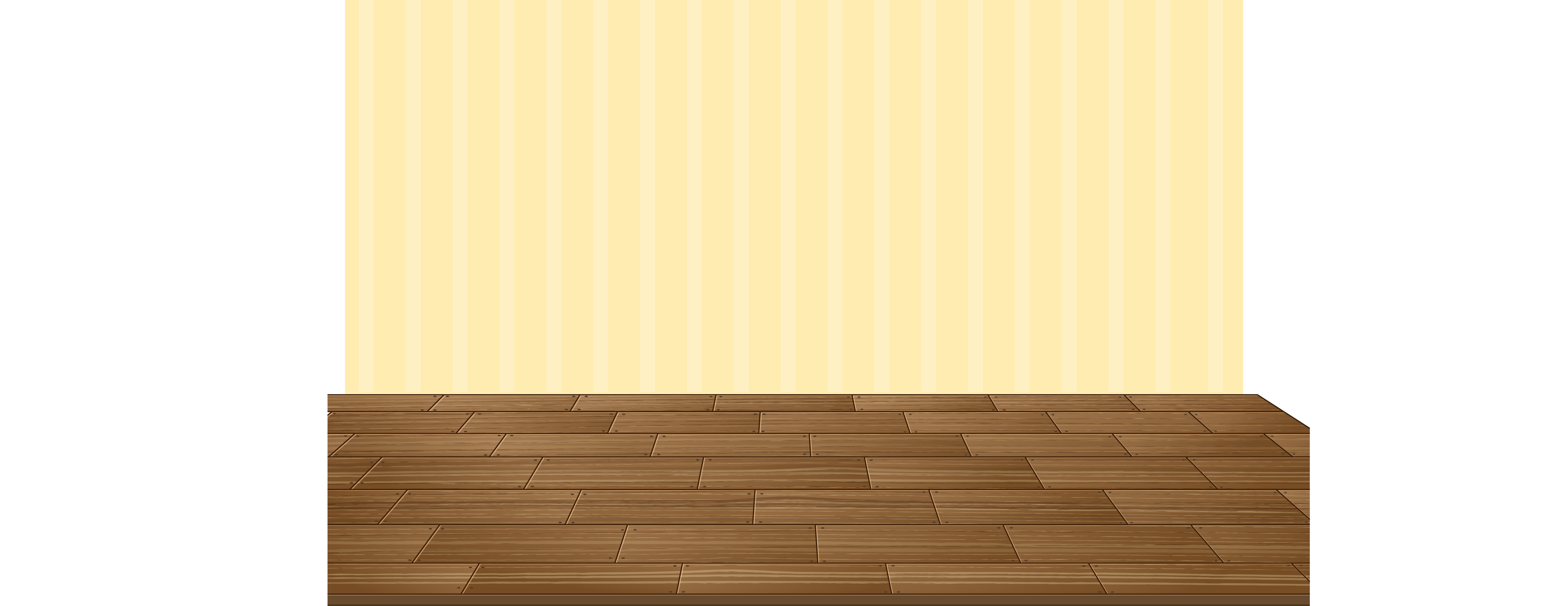 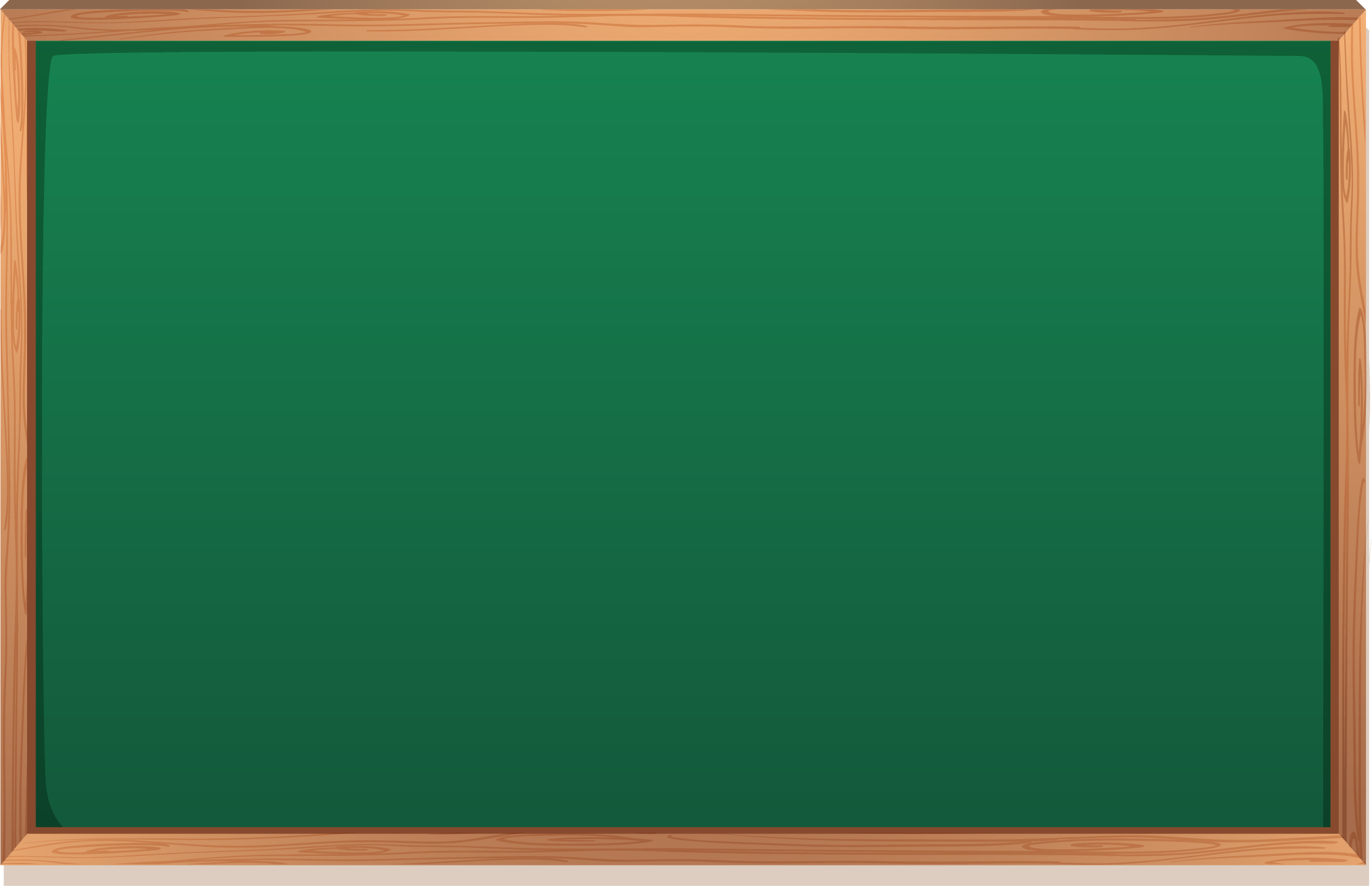 Các ngoan xinh yêu của cô đâu rồi?
Hãy giúp các bạn học sinh trở thành ngoan xinh yêu bằng cách trả lời đúng các câu hỏi nhé!
Dạ đây rồi!
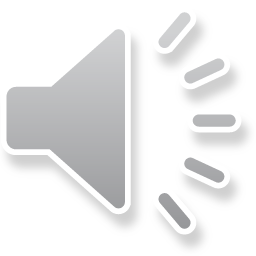 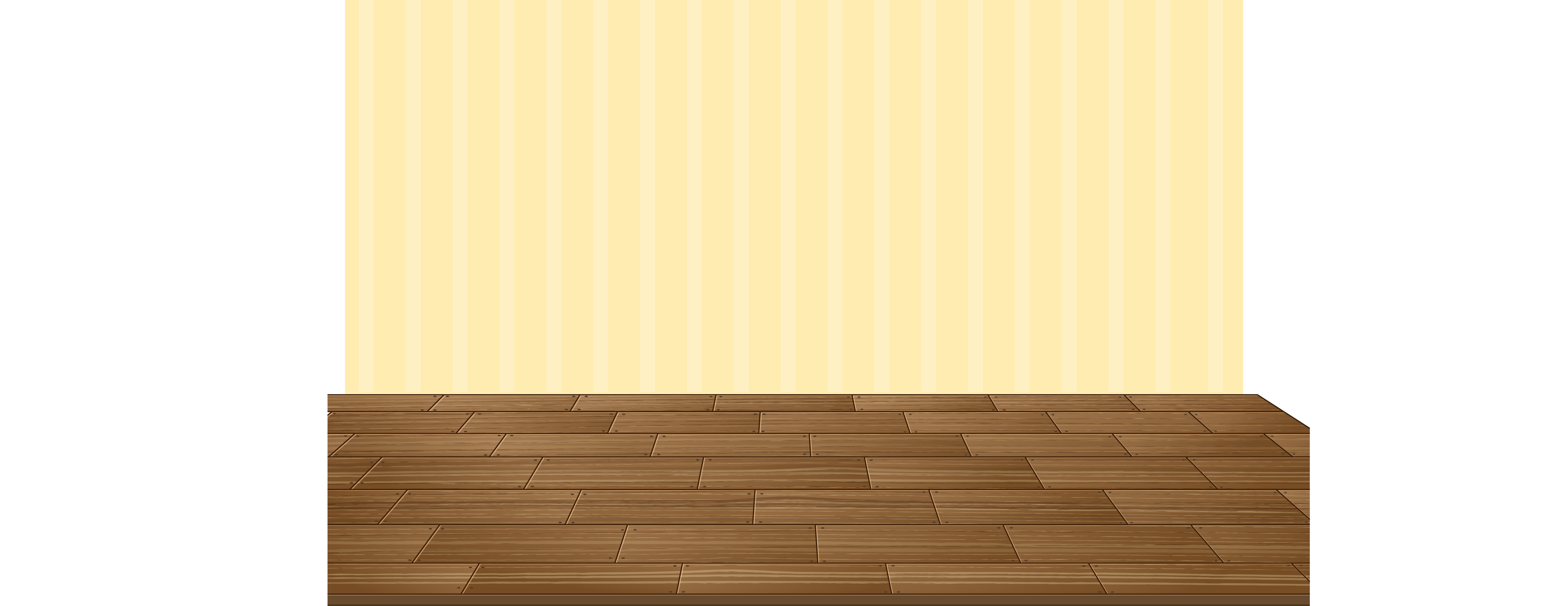 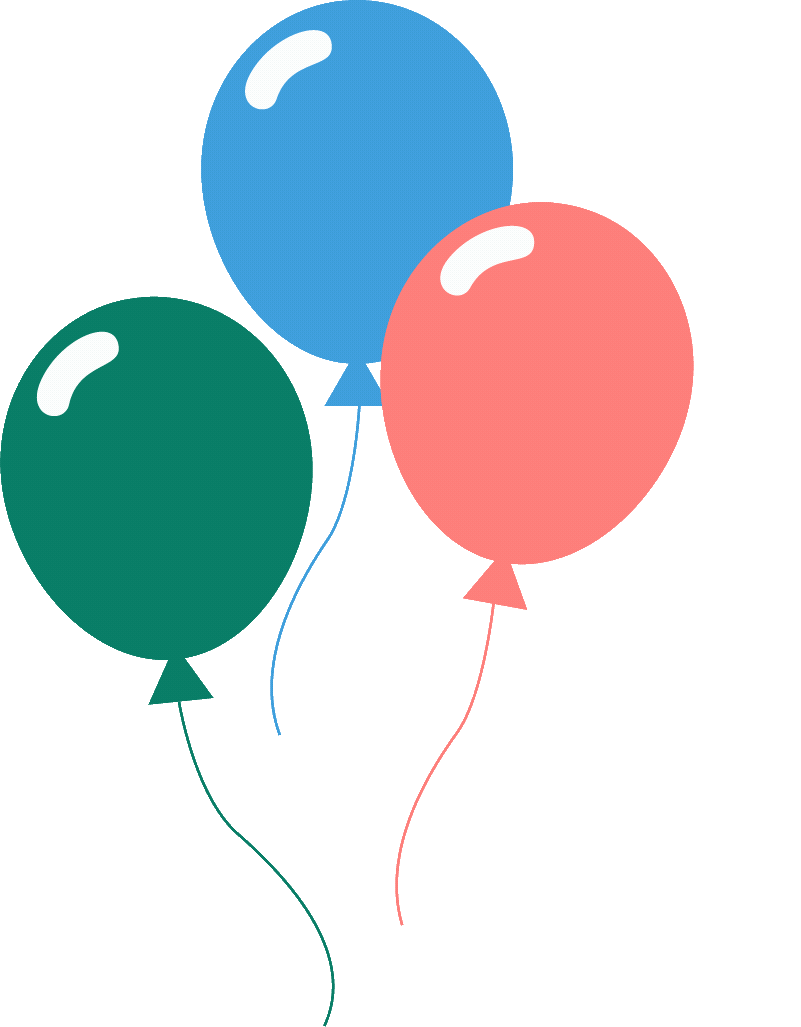 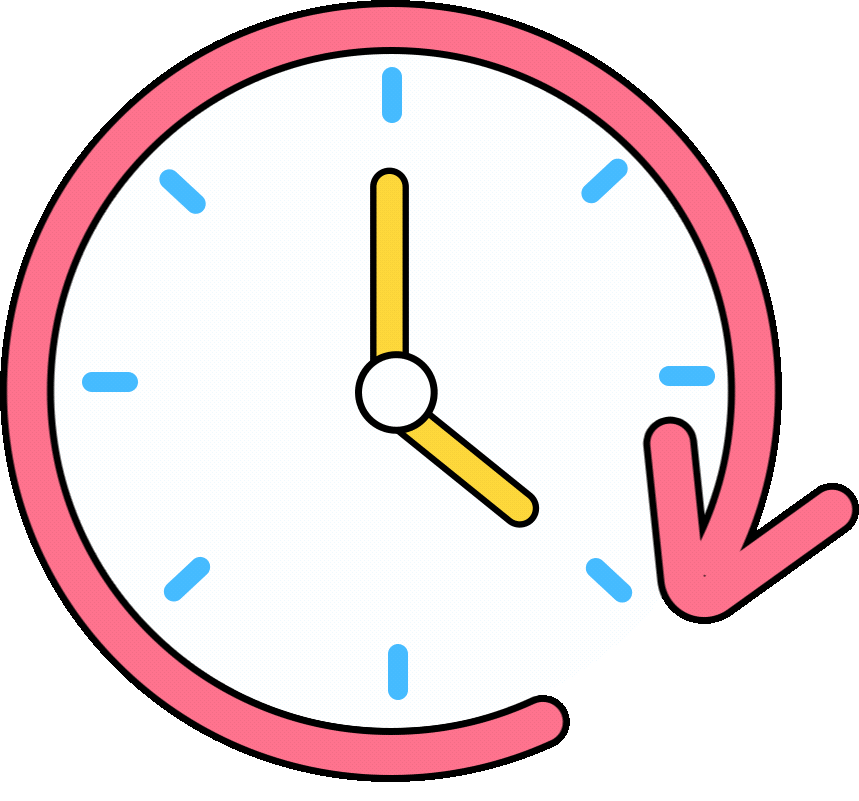 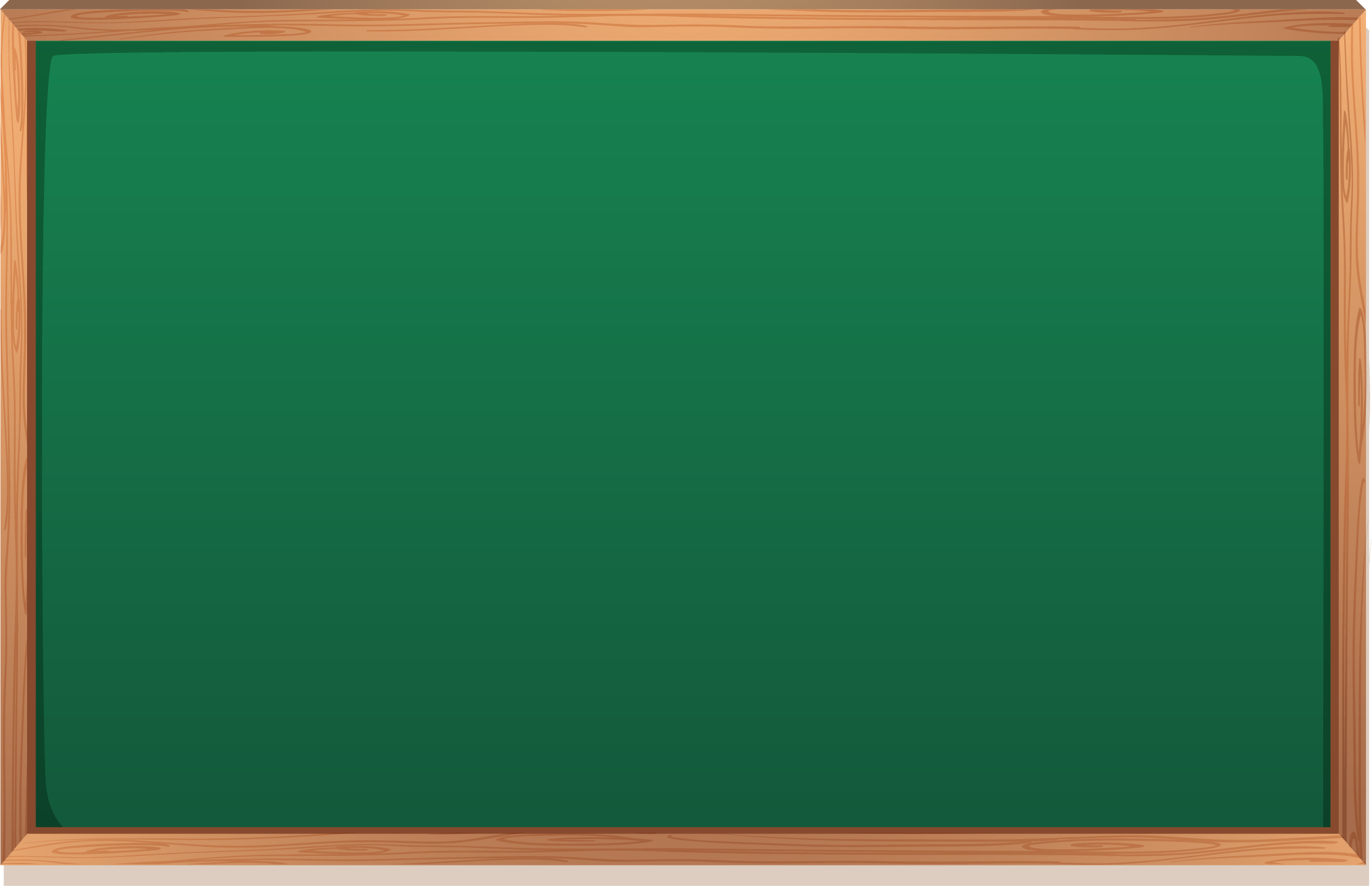 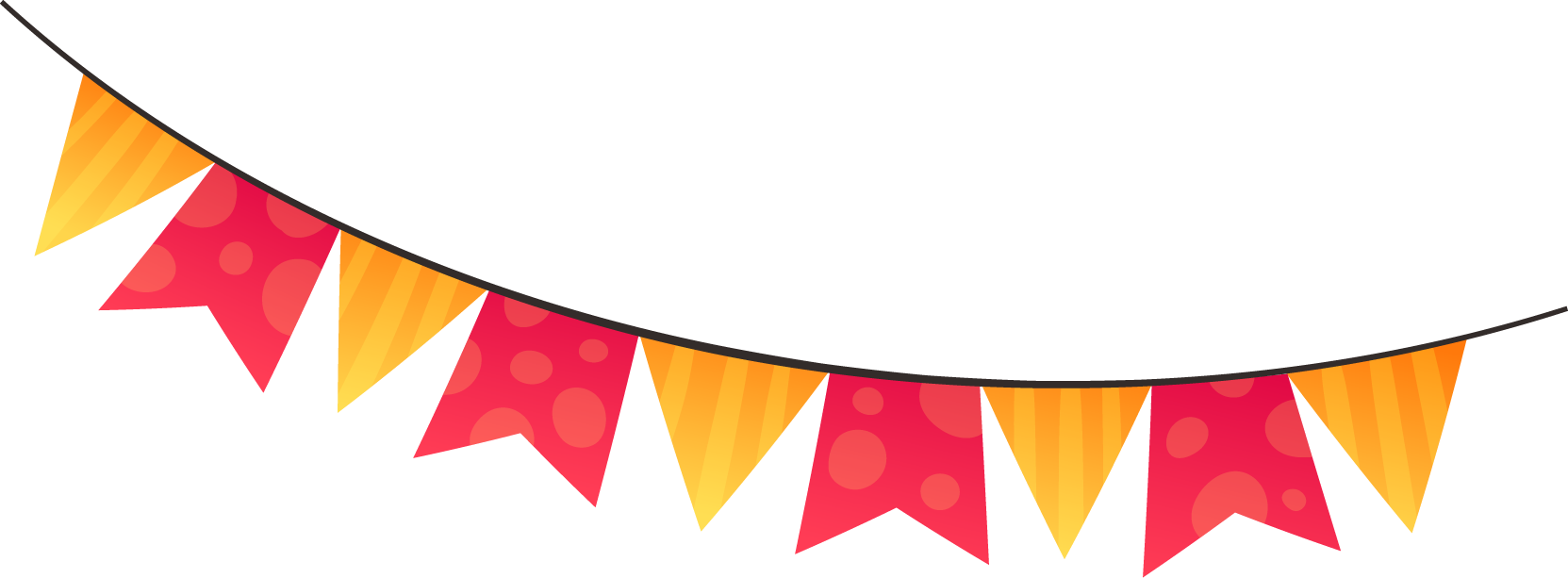 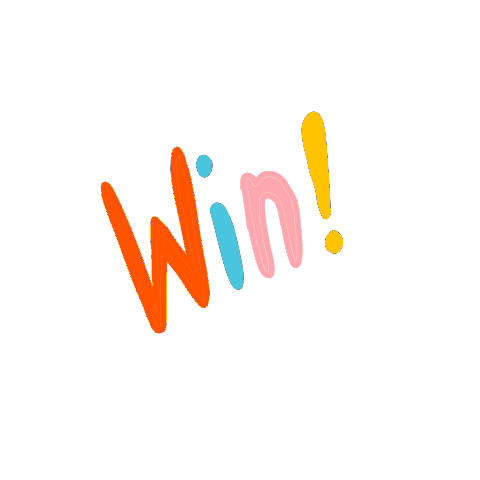 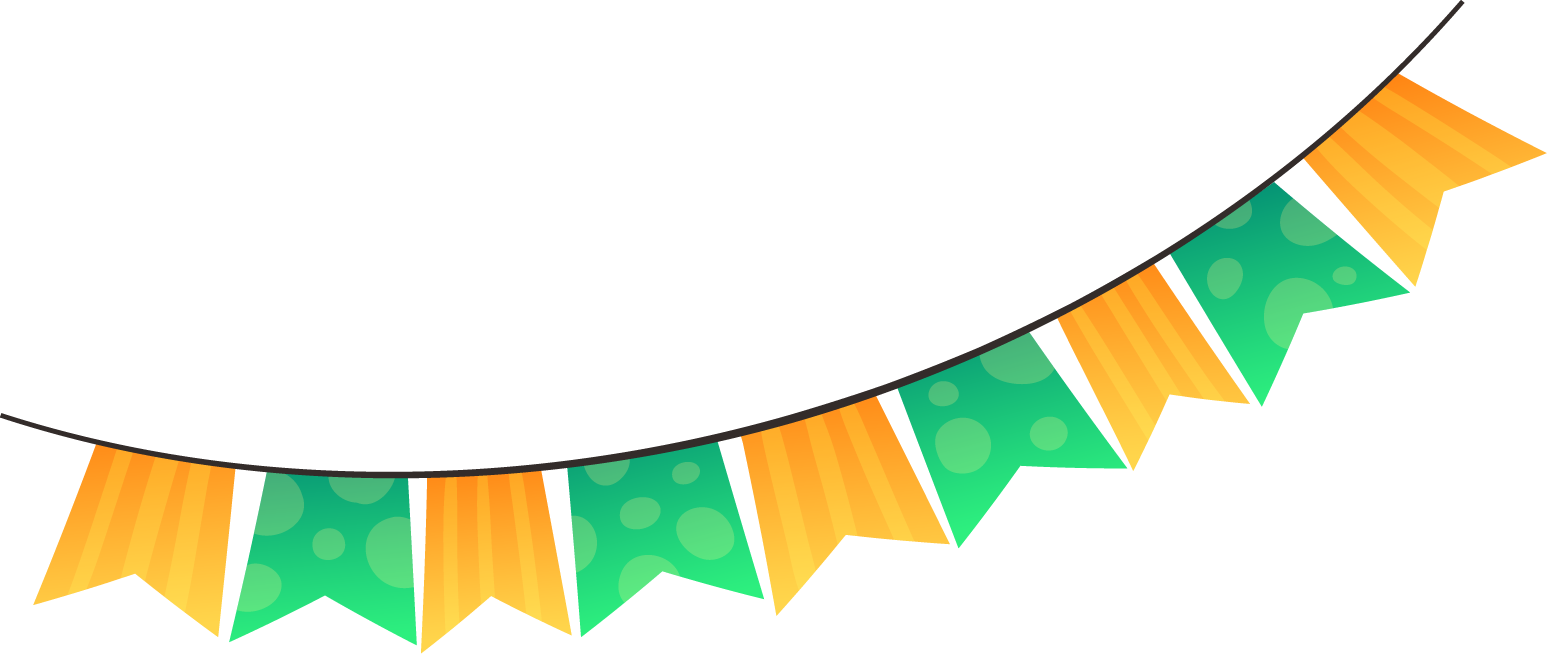 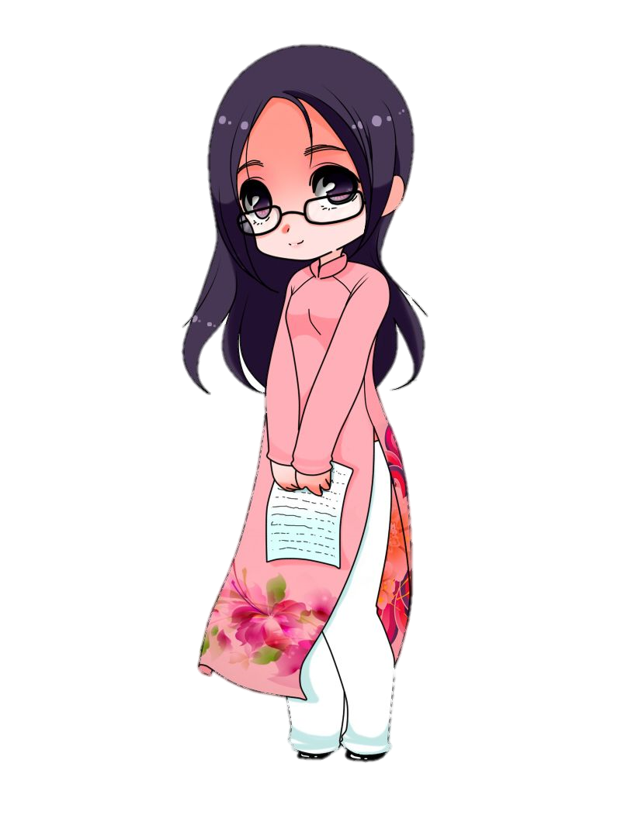 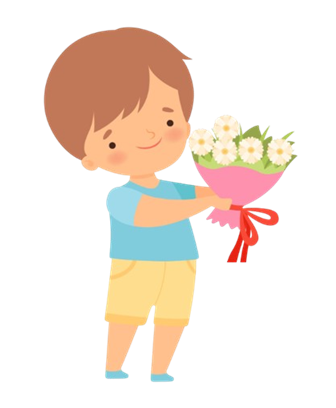 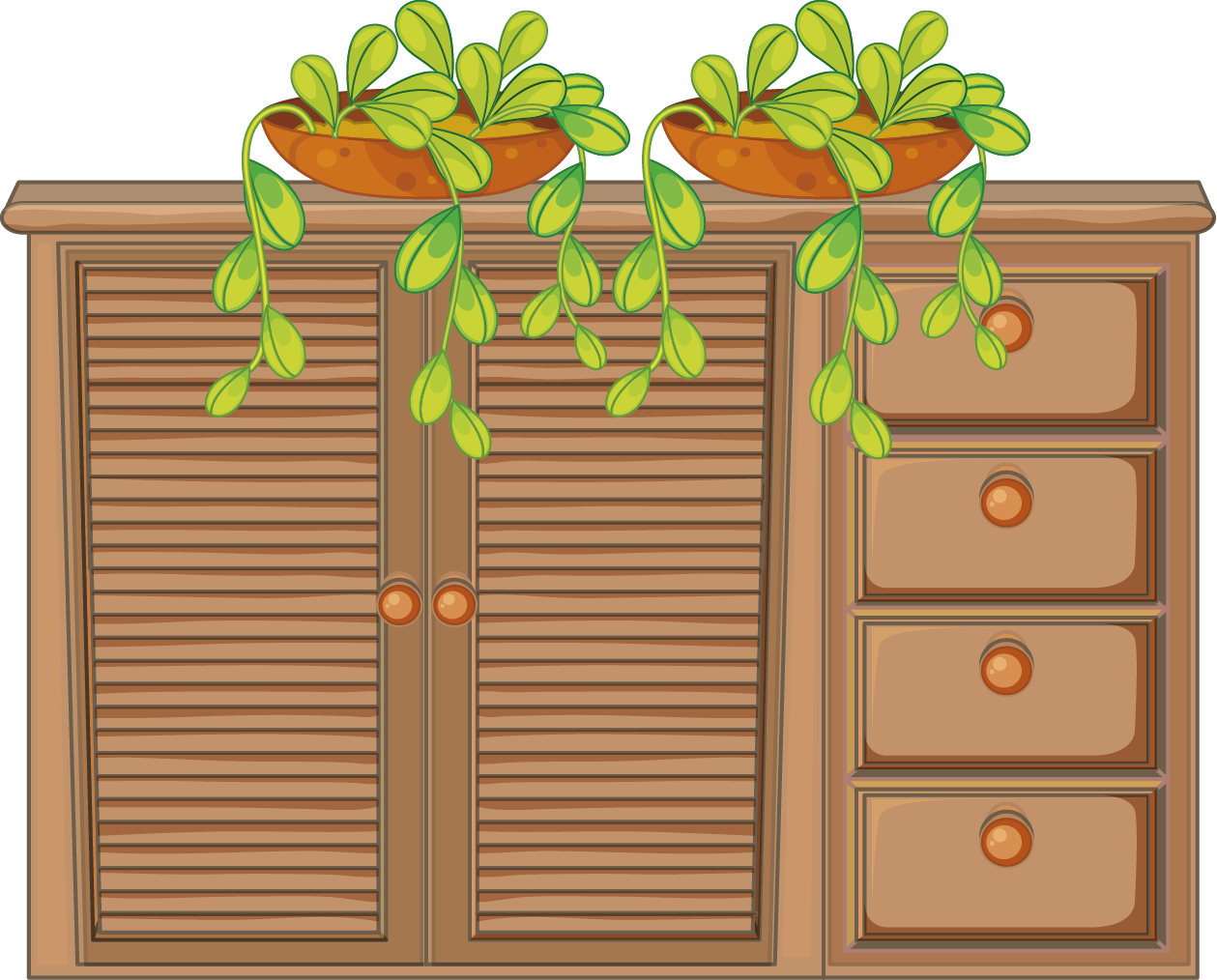 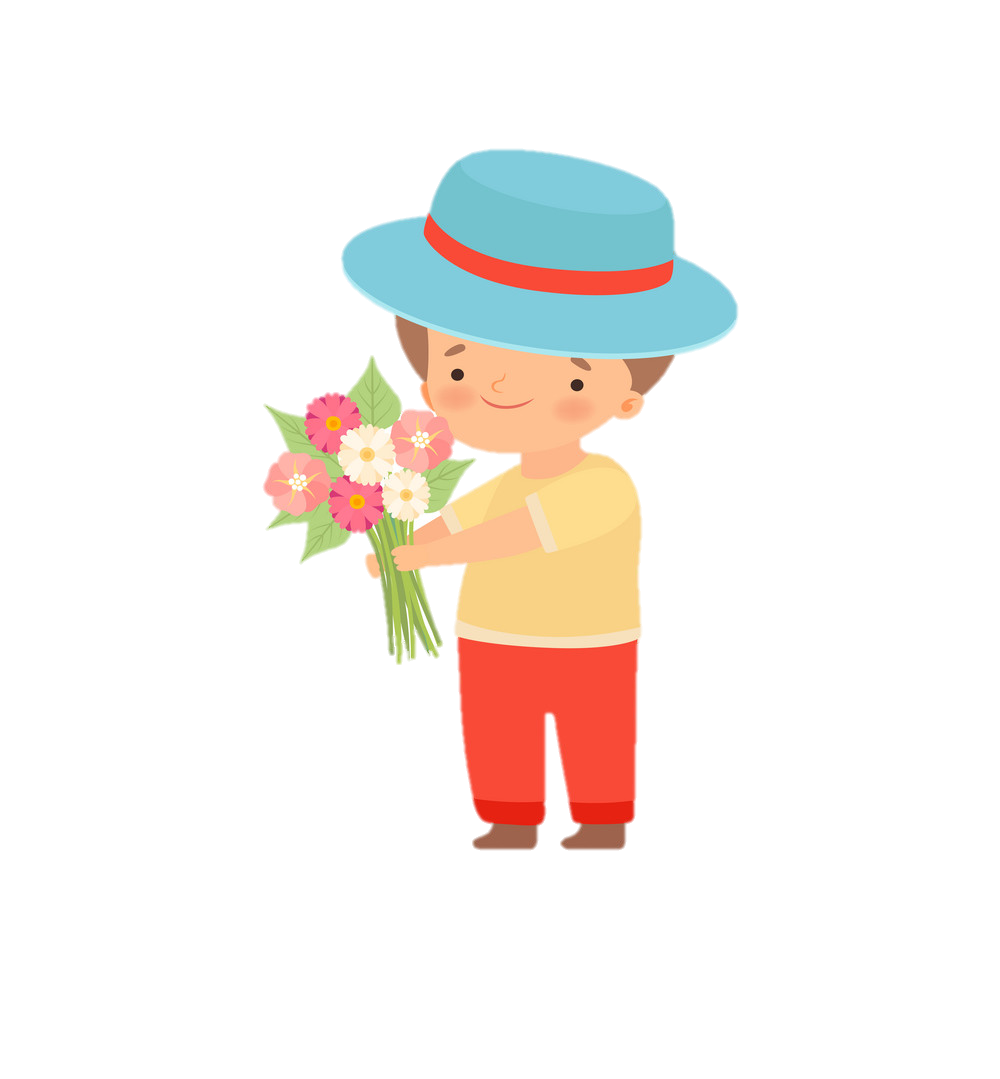 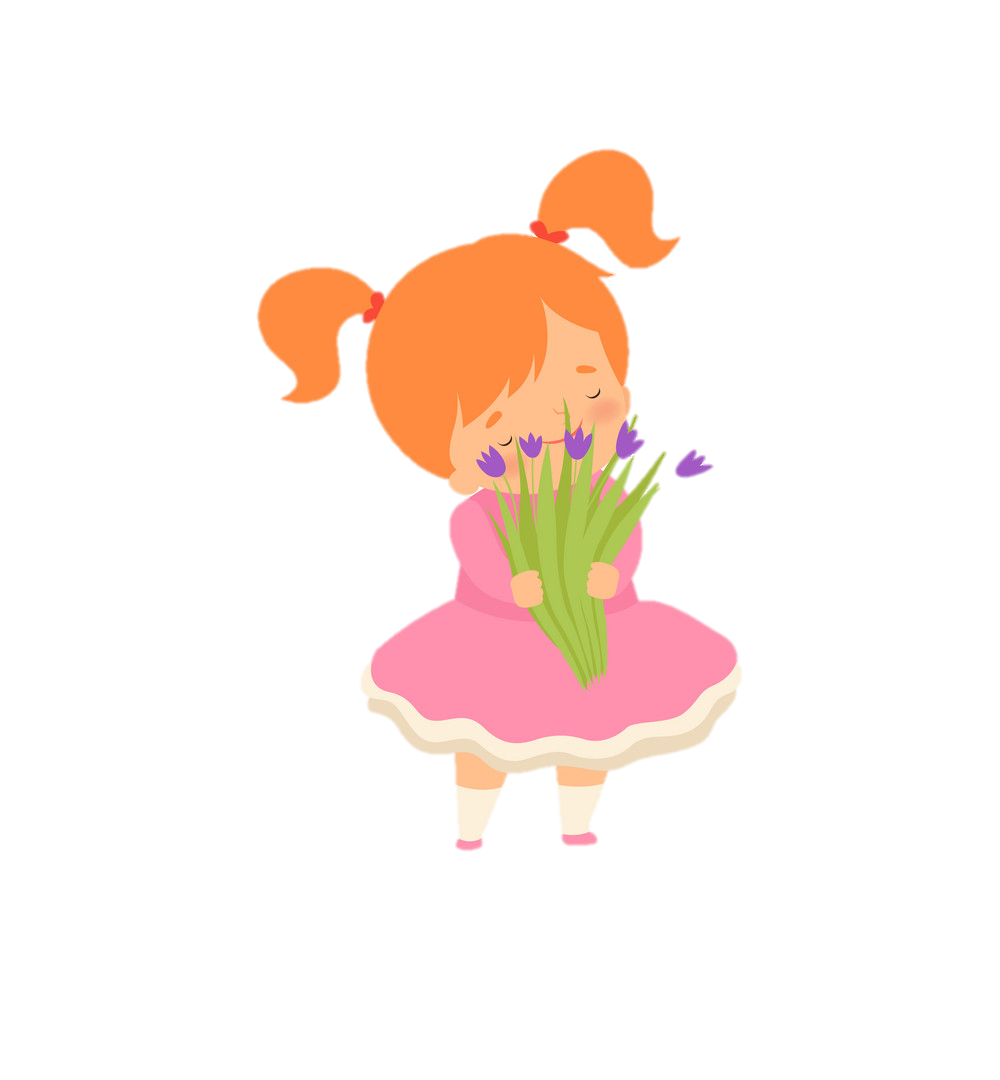 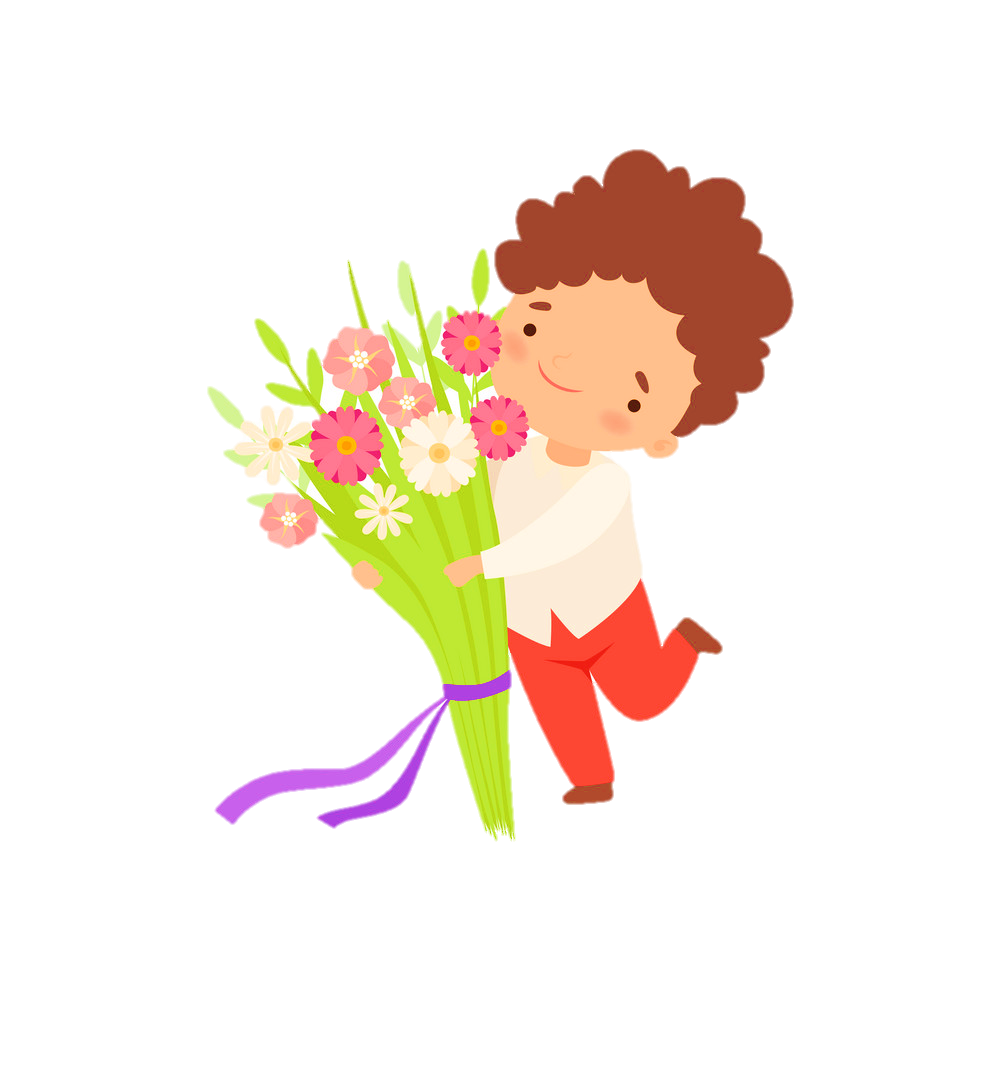 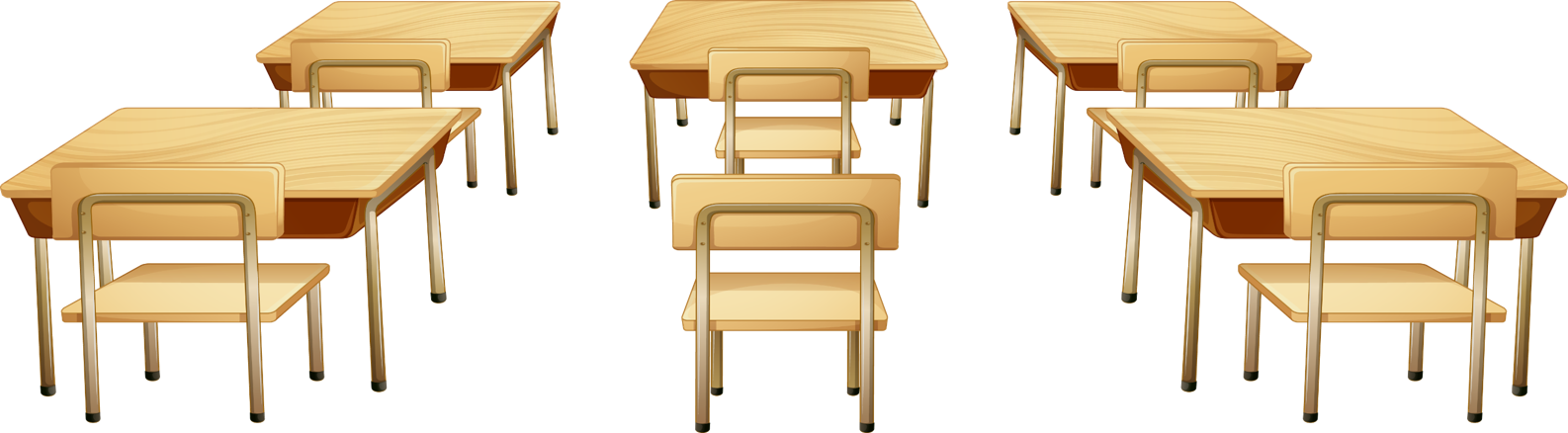 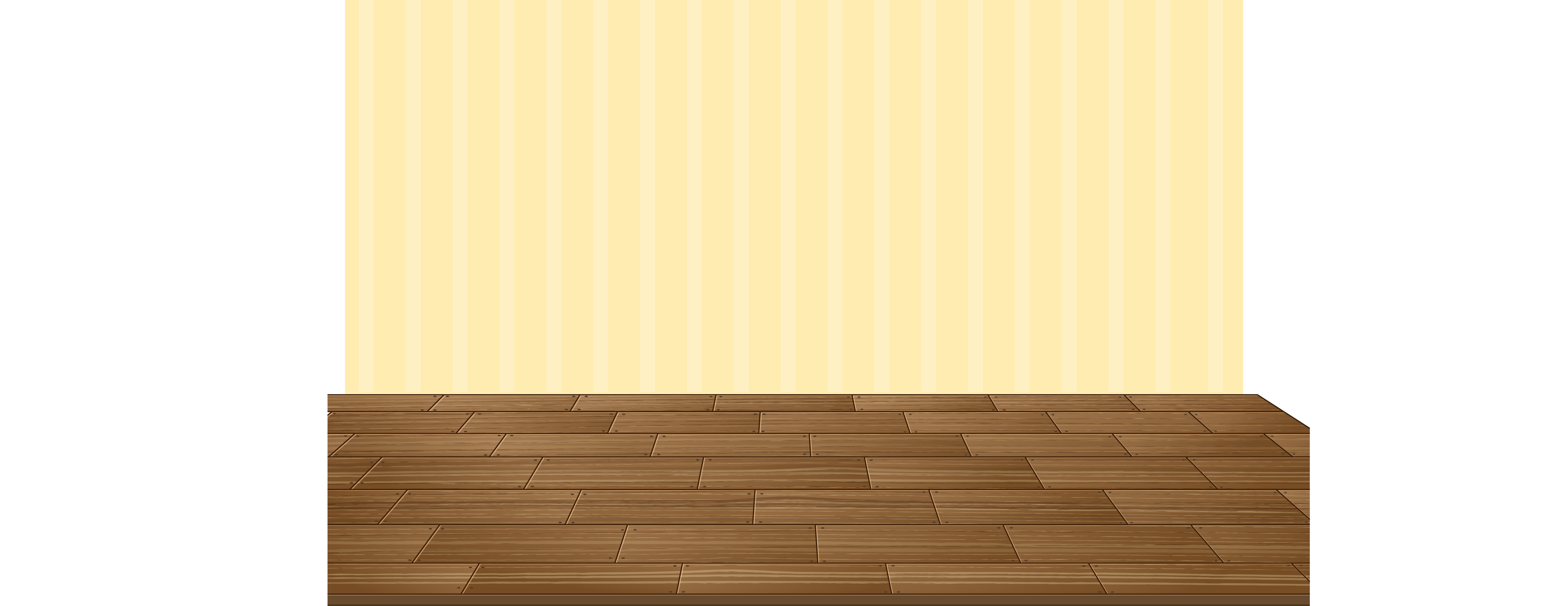 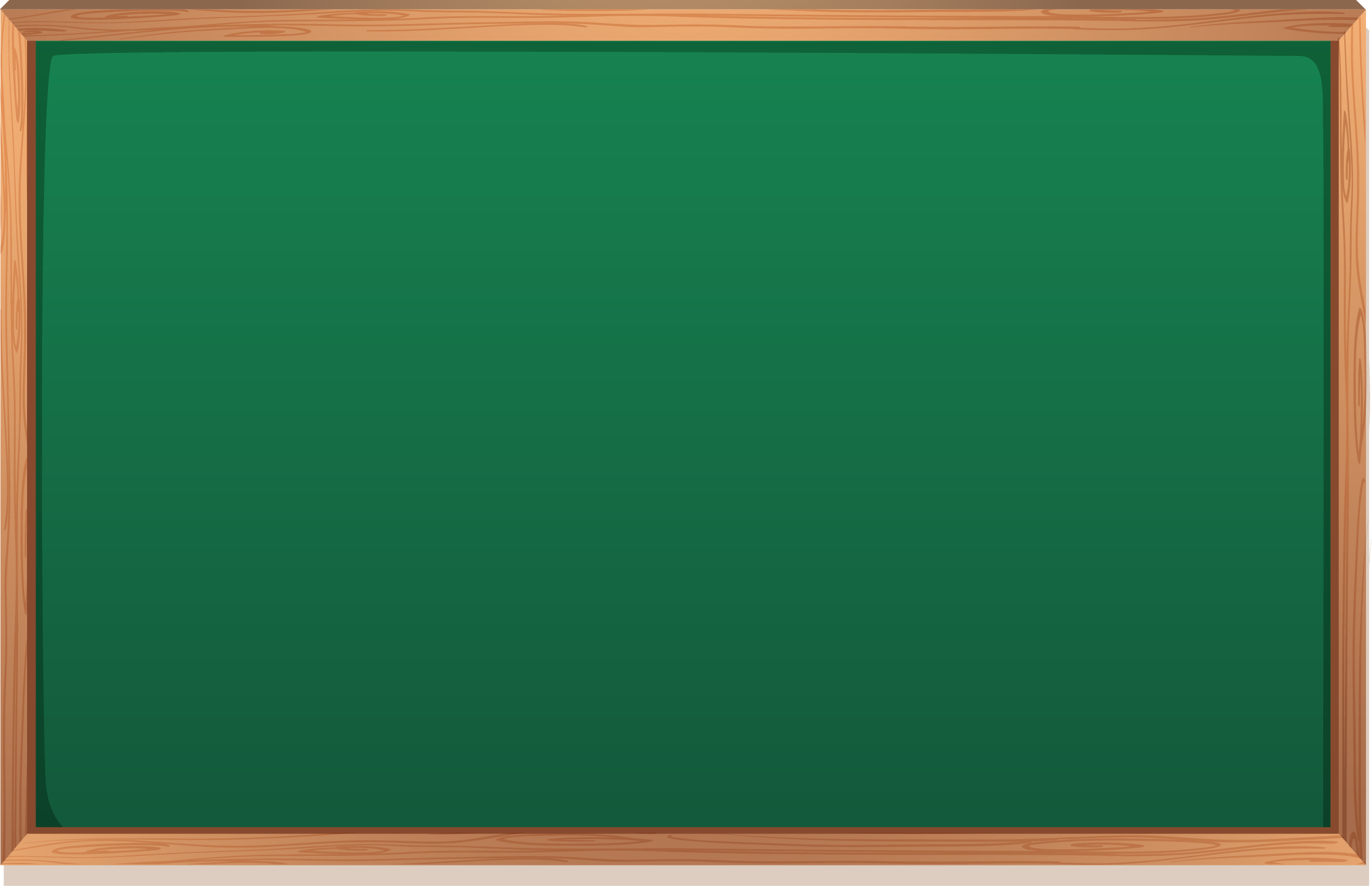 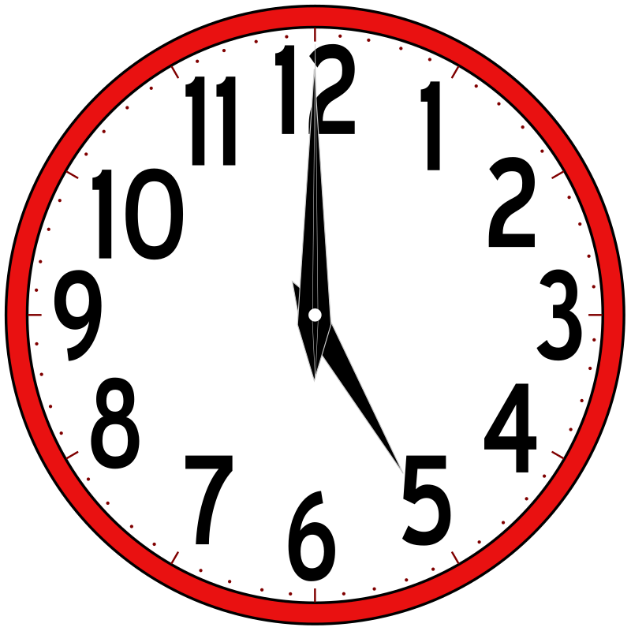 O là tâm của hình tròn, vậy OA là gì của hình tròn?
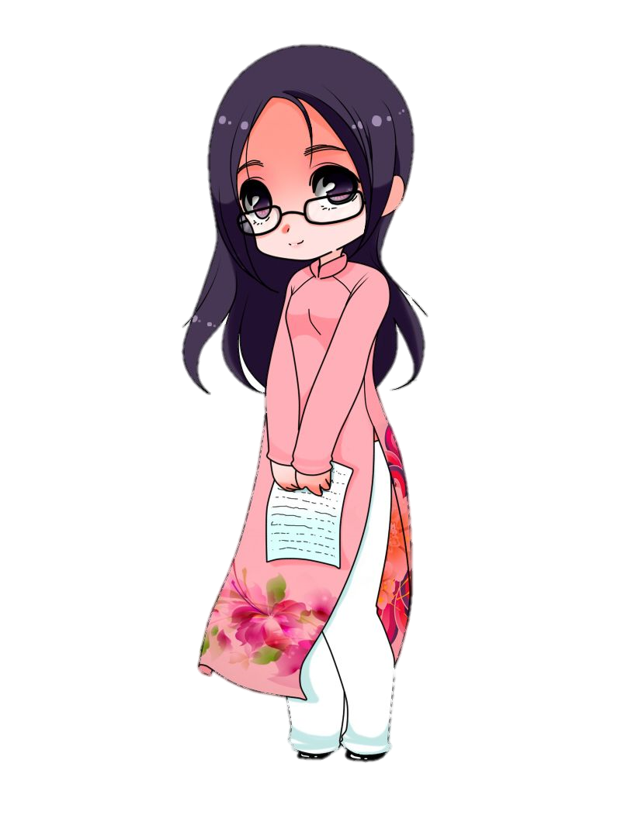 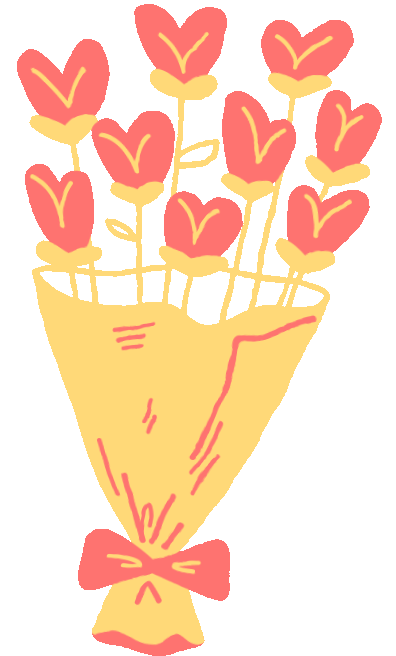 OA là bán kính của hình tròn
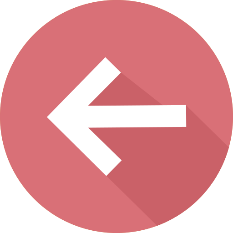 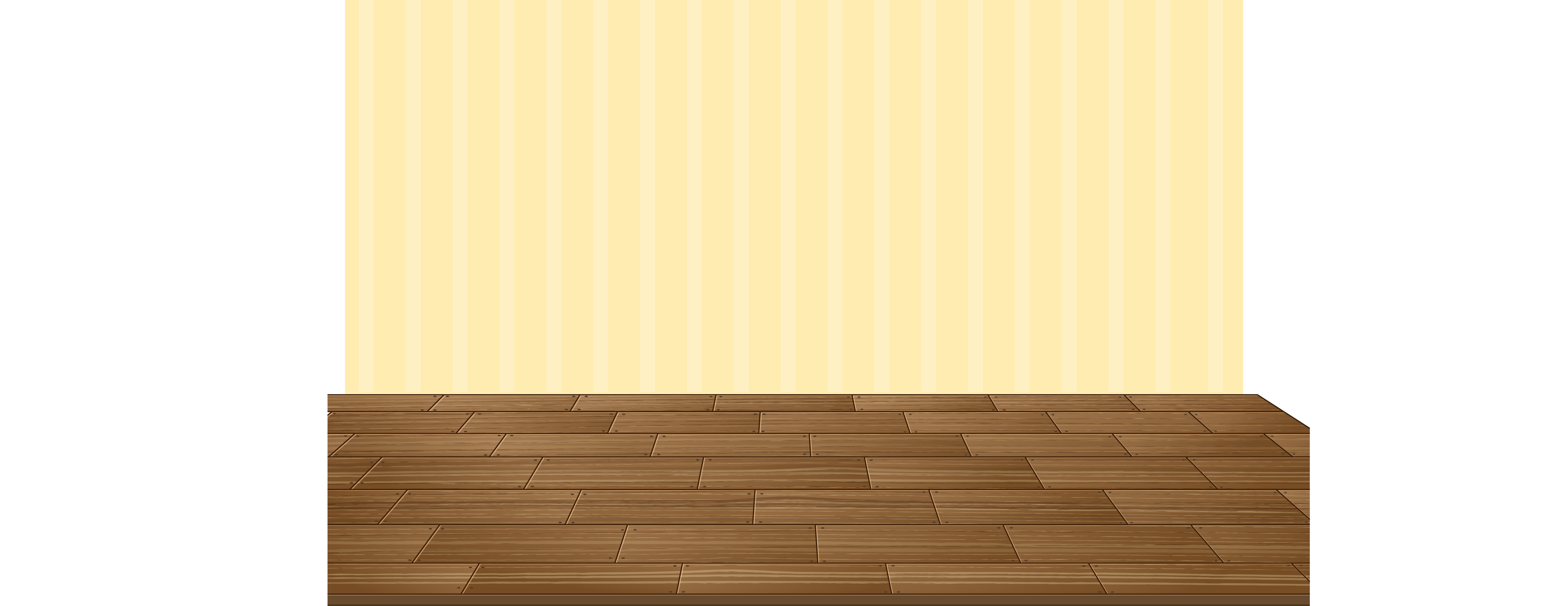 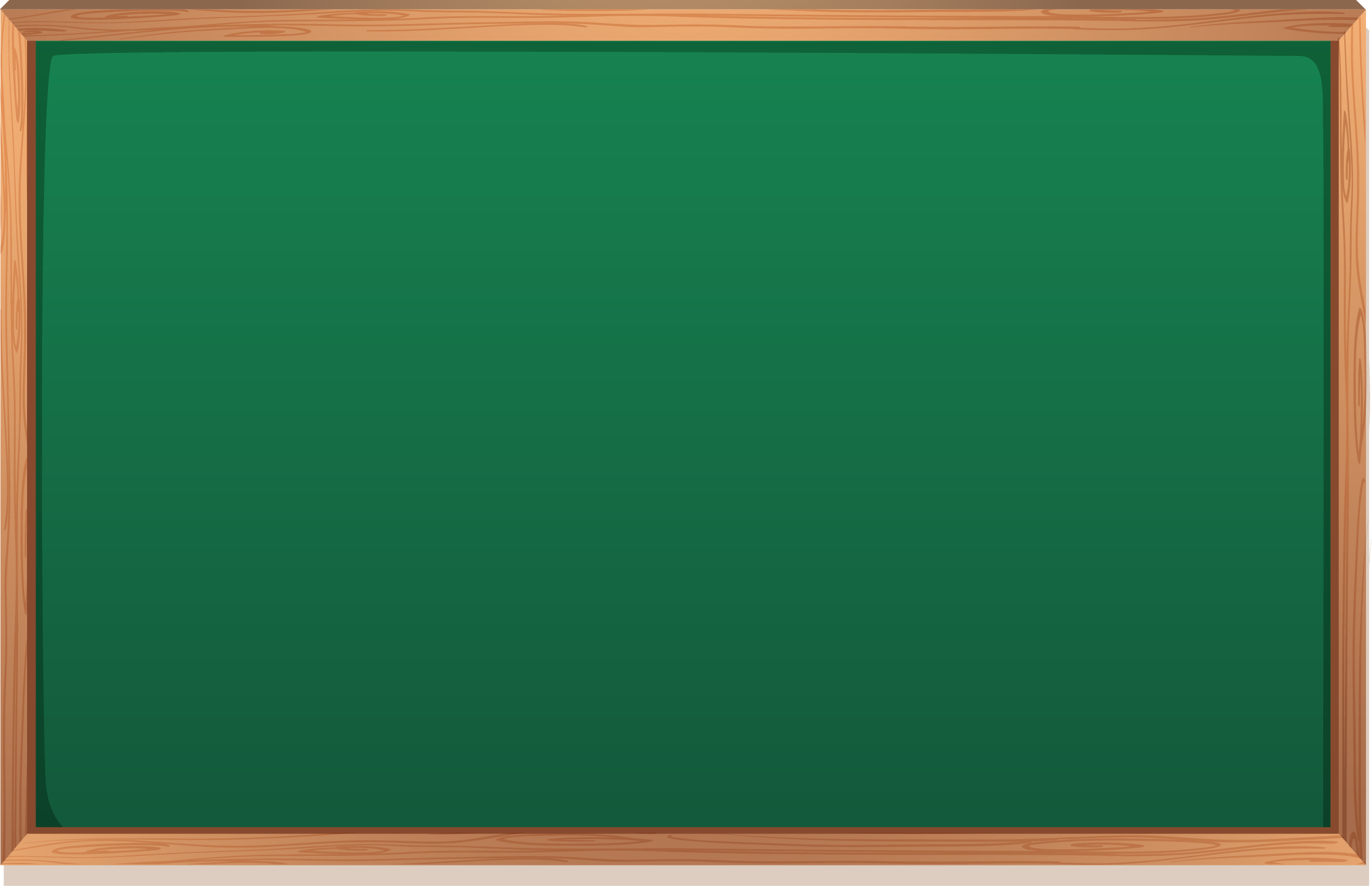 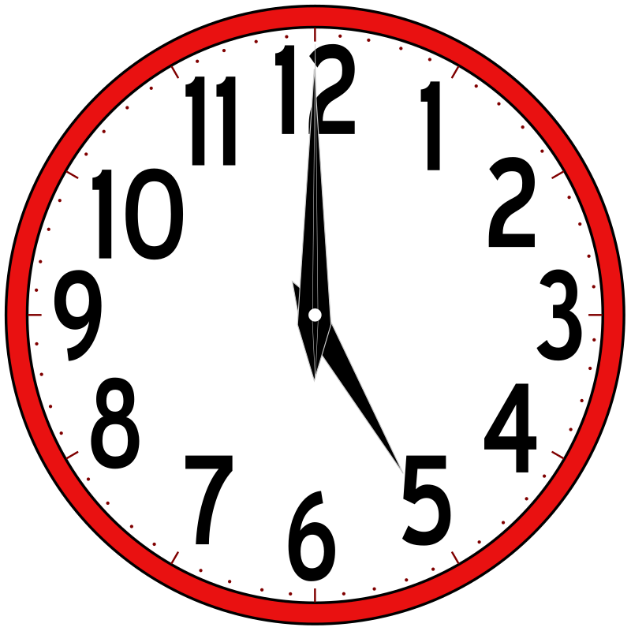 Các bán kính của hình tròn như thế nào với nhau?
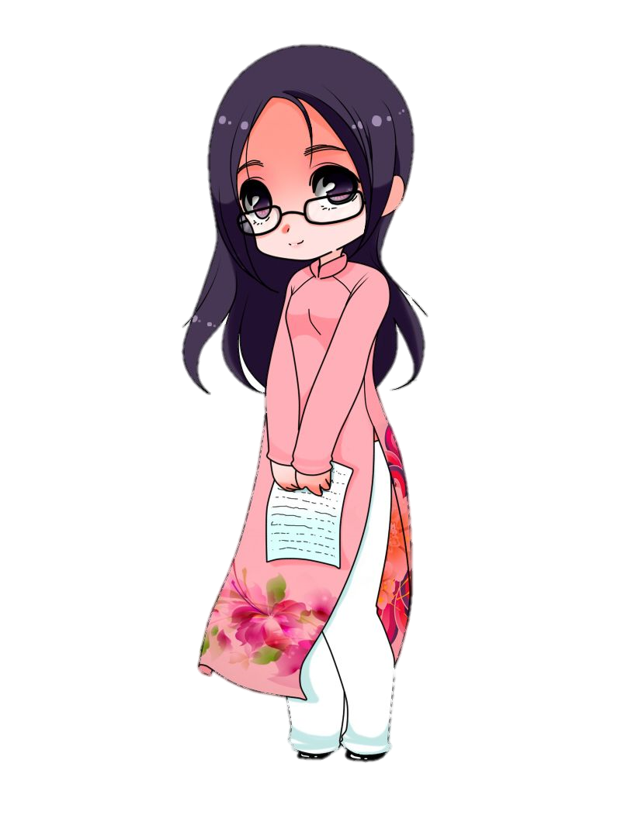 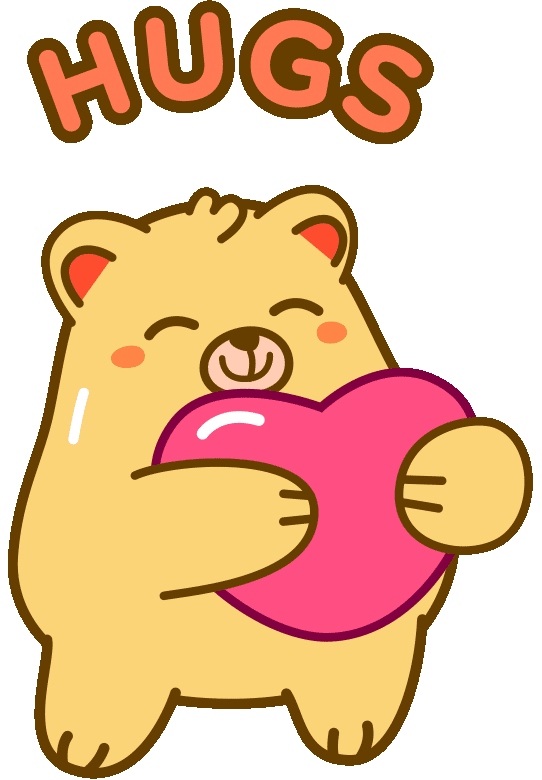 Các bán kính của hình tròn bằng nhau.
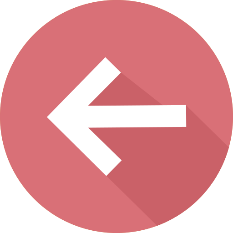 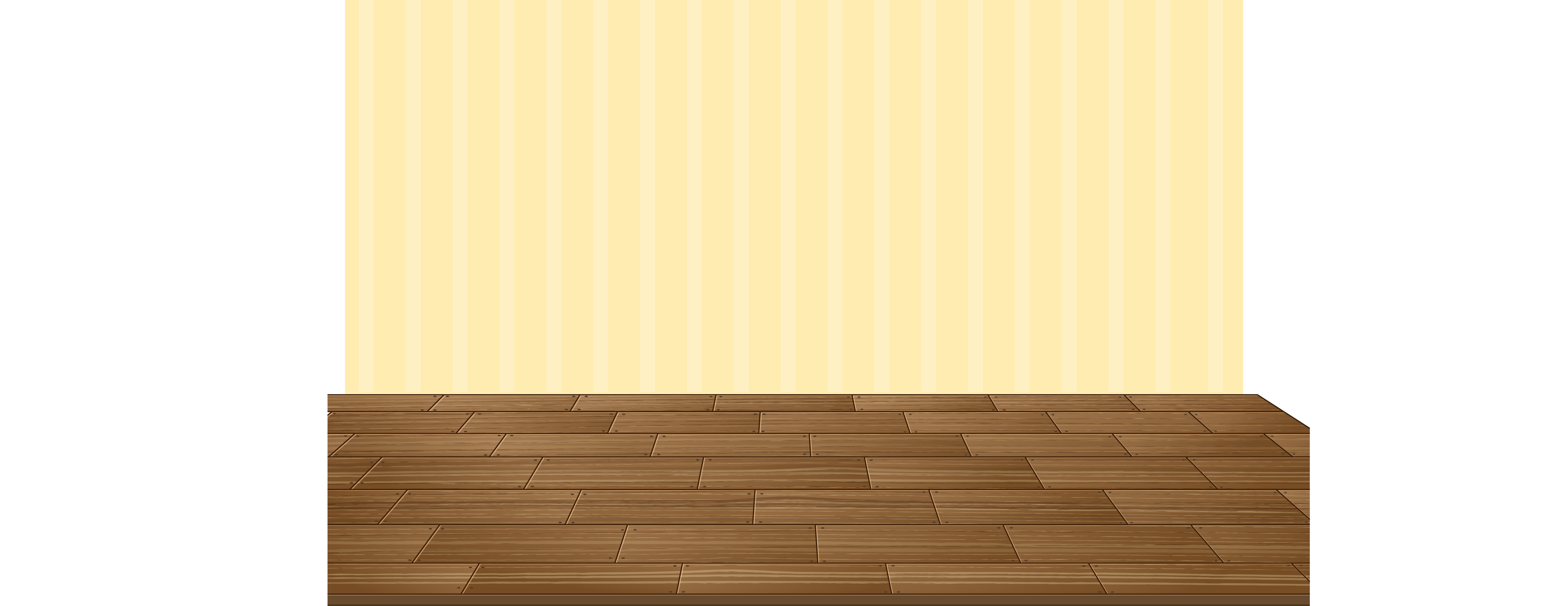 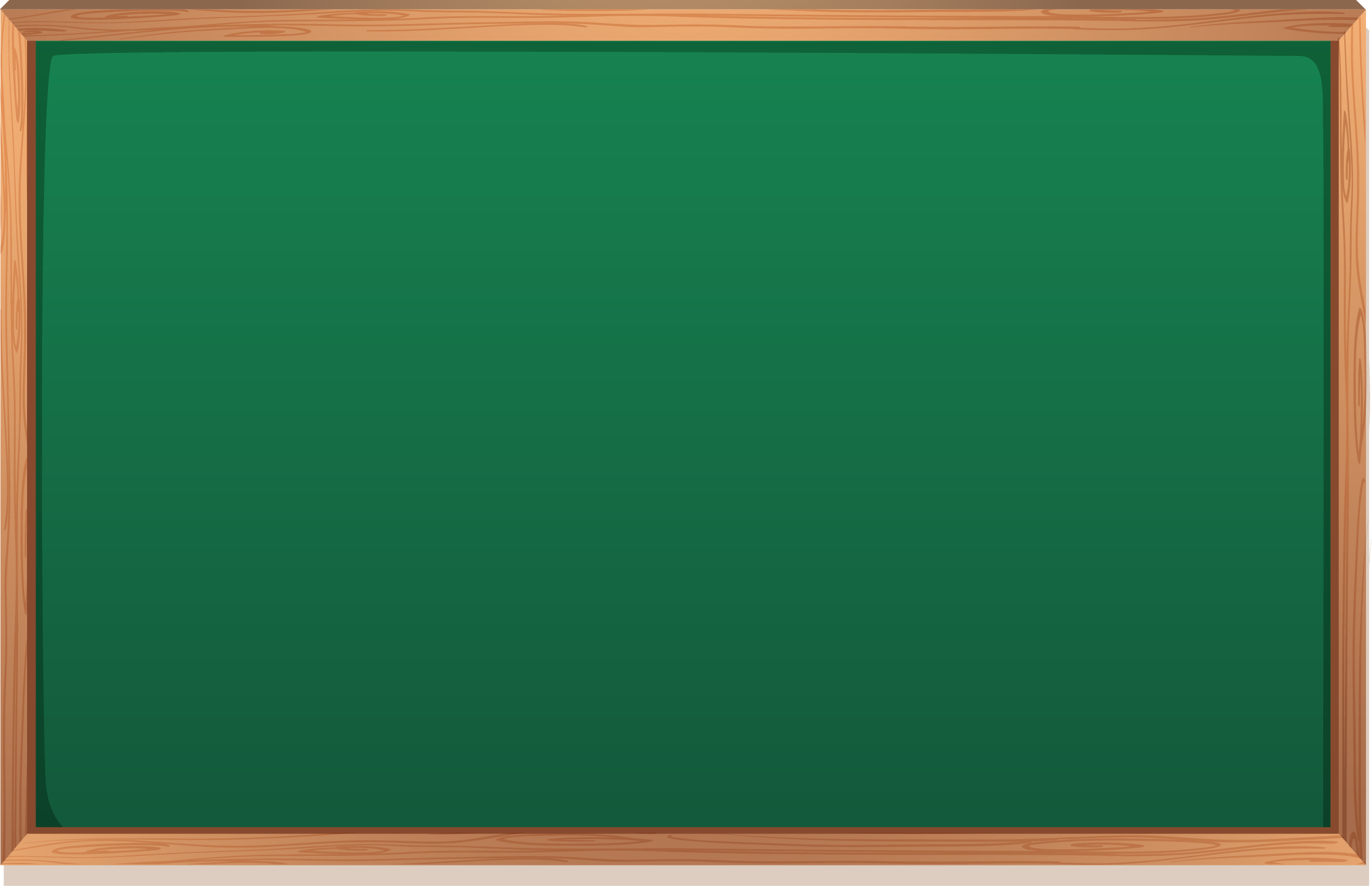 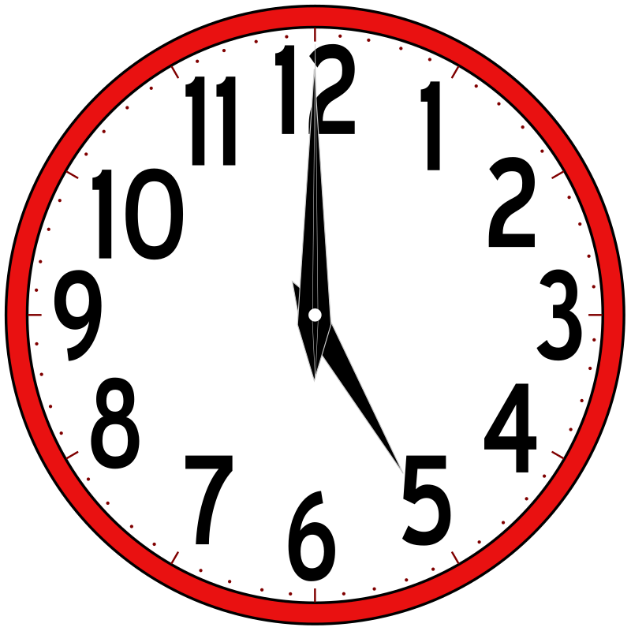 Bán kính như thế nào với đường kính?
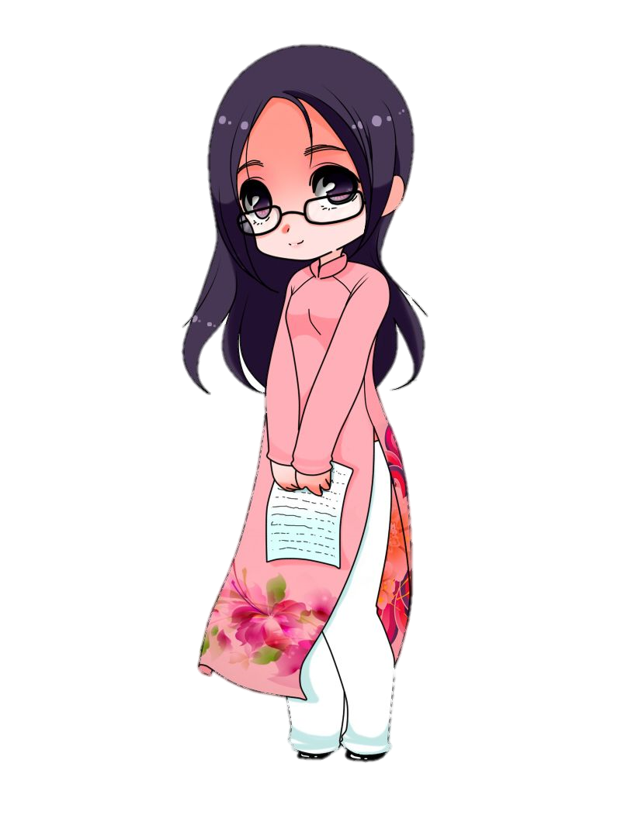 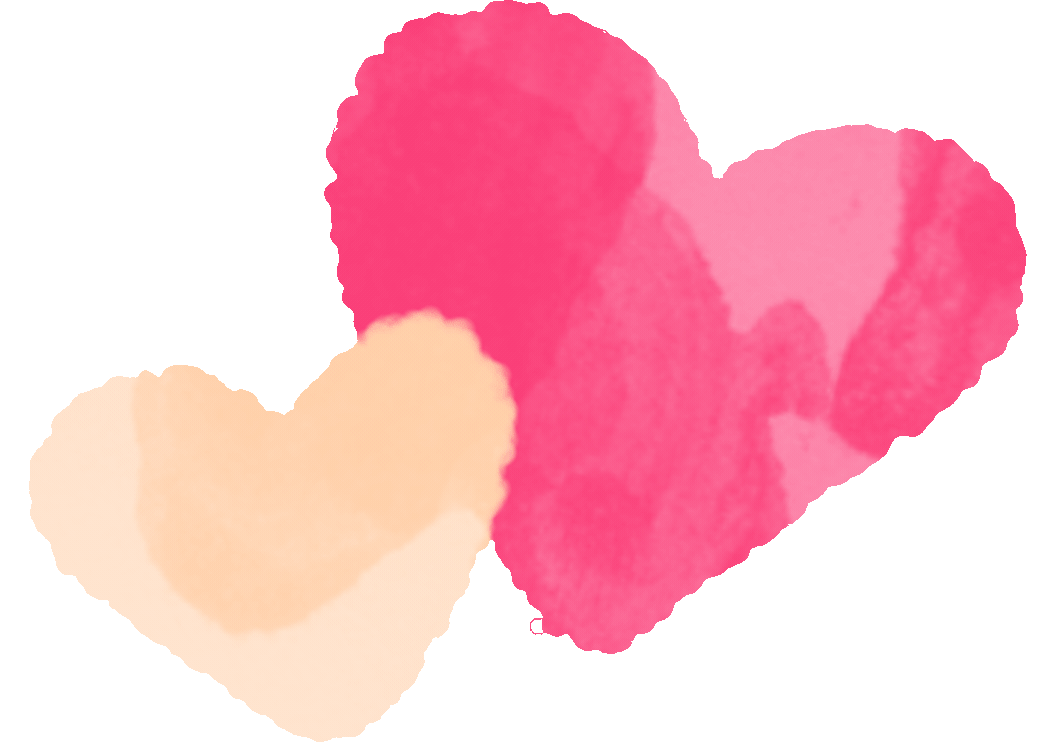 Bán kính bằng một nửa đường kính
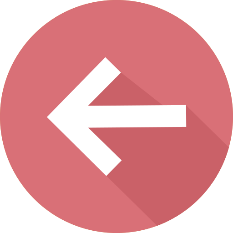 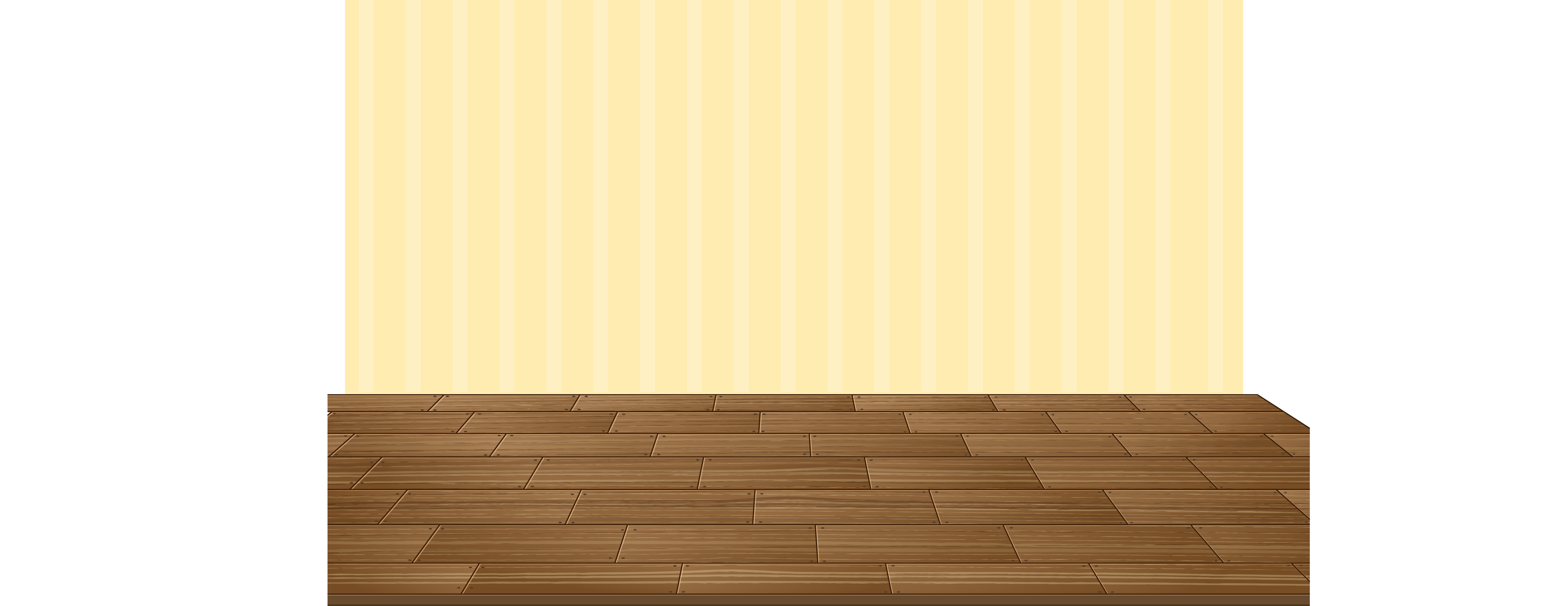 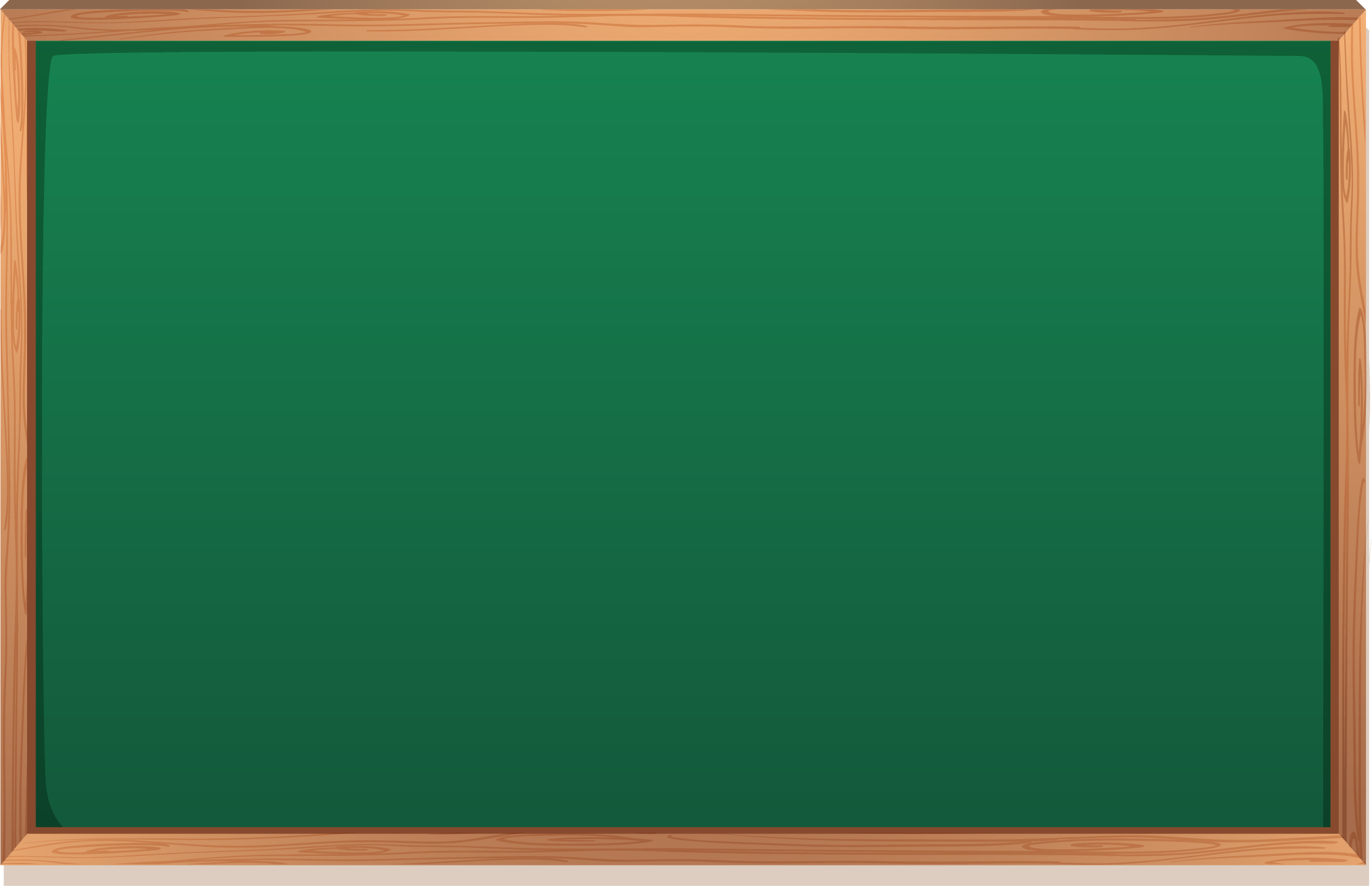 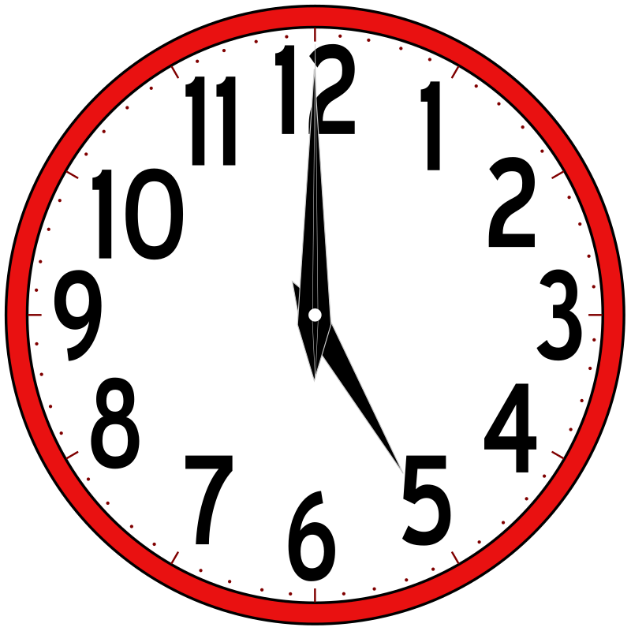 Đường kính gấp mấy lần bán kính?
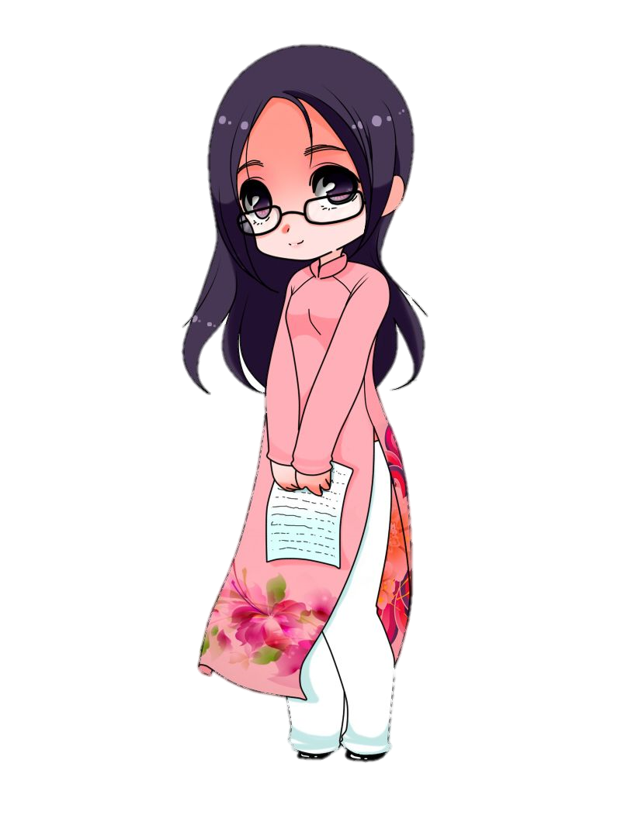 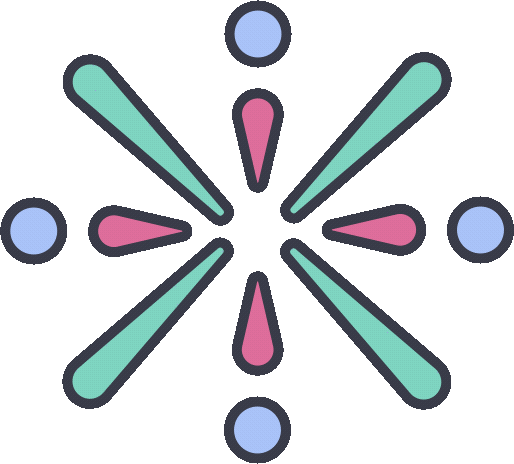 Đường kính gấp 2 lần bán kính.
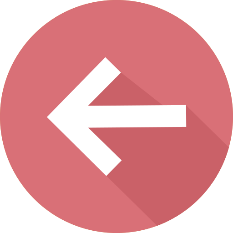 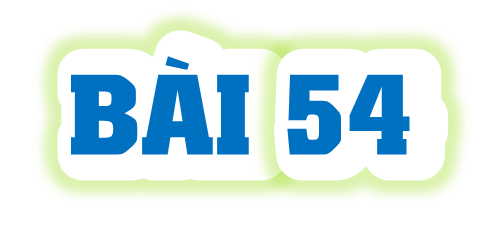 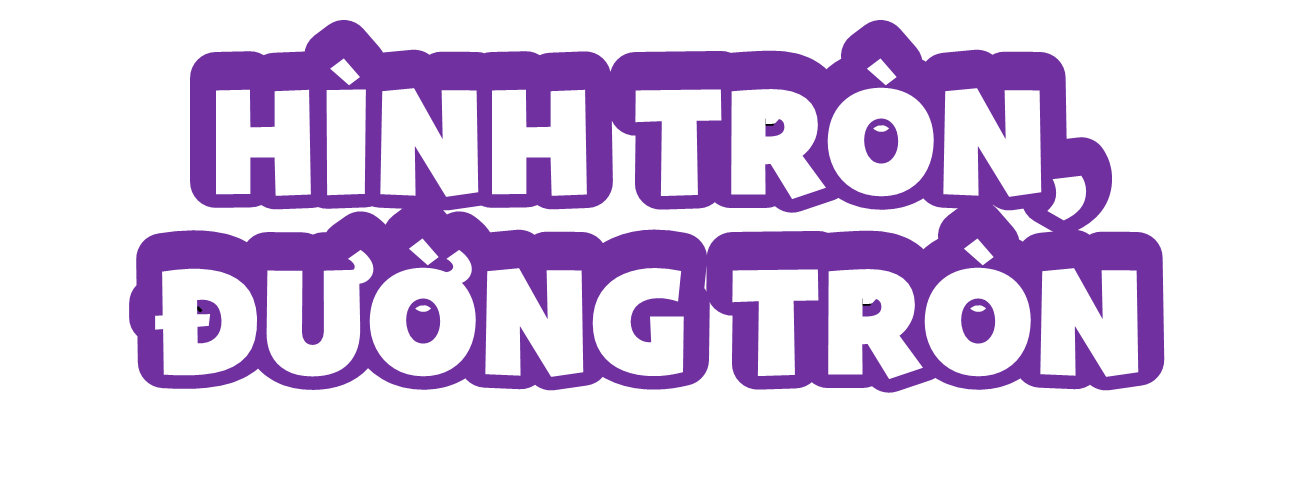 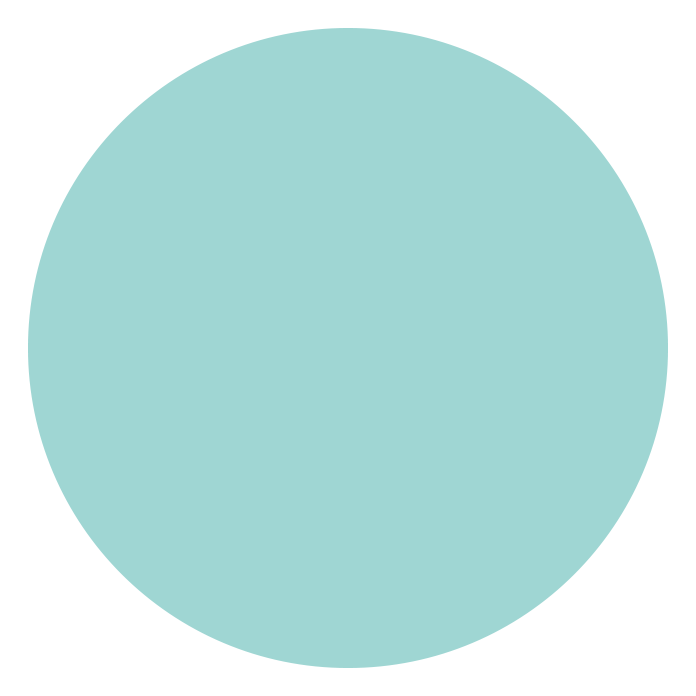 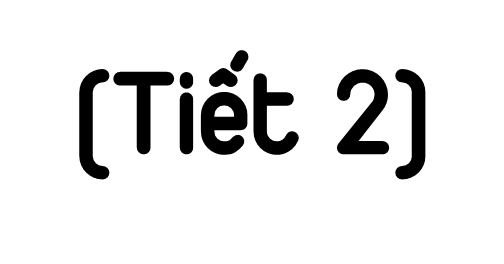 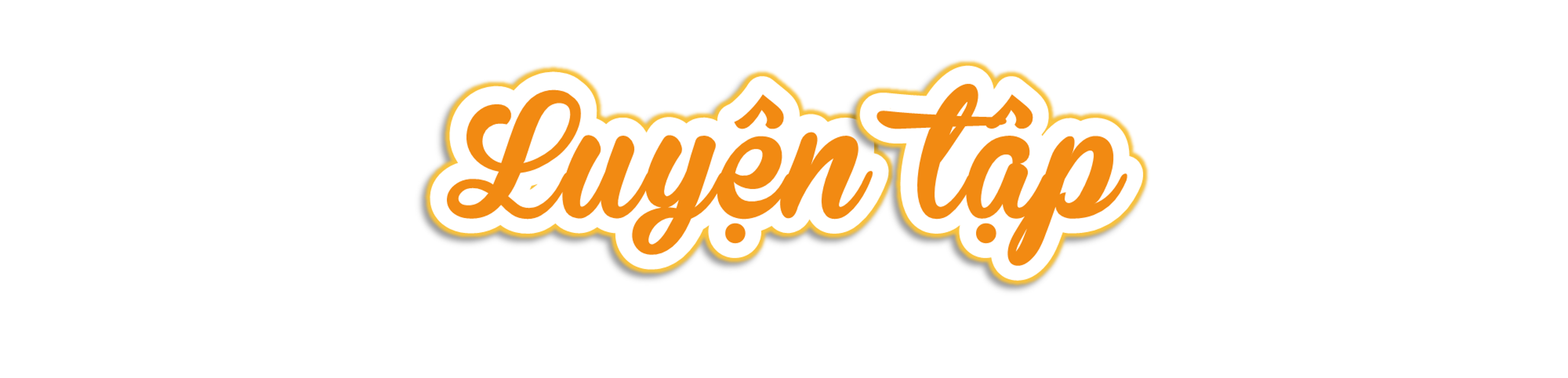 2
Hoàn thành bảng sau
?
?
?
?
?
Thực hành: Sử dụng compa để vẽ đường tròn.
a) Vẽ đường tròn tâm I, bán kính 2 cm.
3
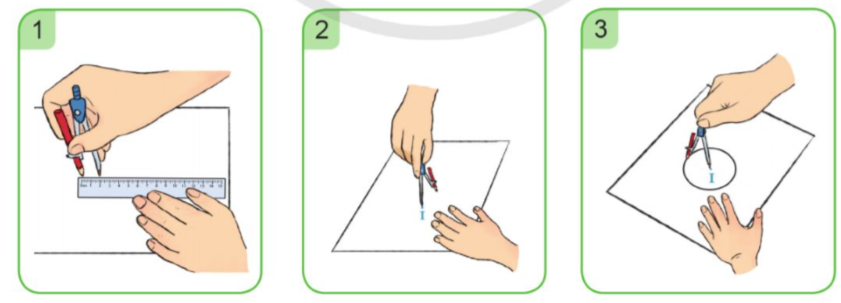 2 cm
I
O
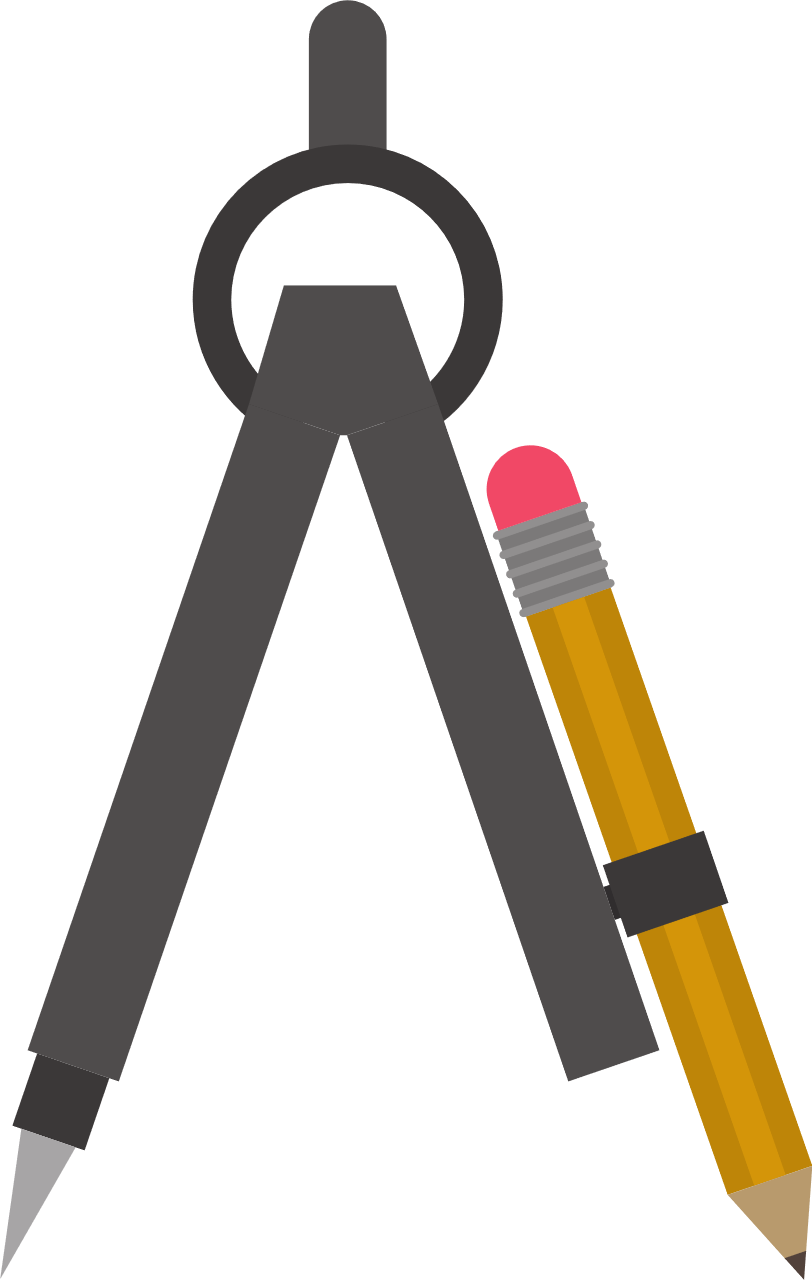 3
b) Vẽ đường tròn tâm A bán kính AB = 4 cm
A

B
4 cm
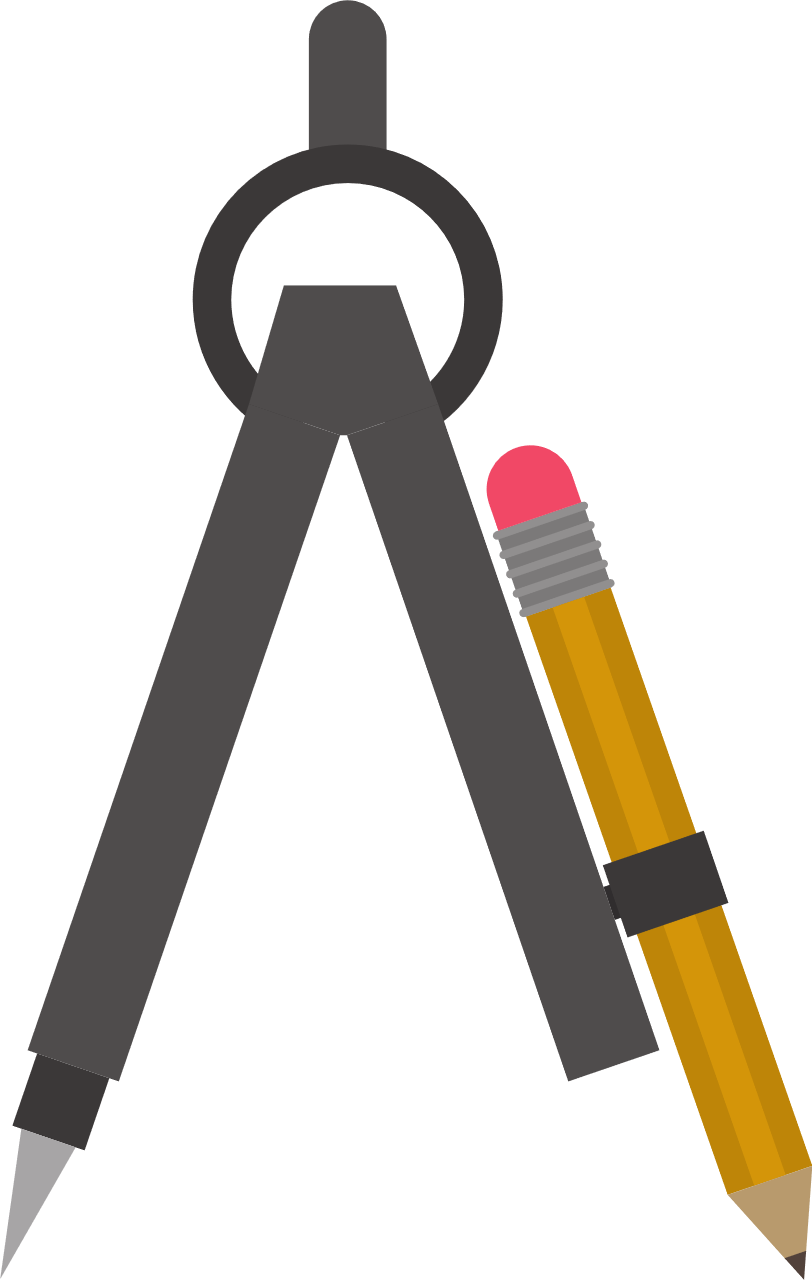 3
c) Vẽ đường tròn tâm M, đường kính CD = 5 cm.
M

D
C
5 cm
a) Quan sát phần tô màu của các hình tròn sau rồi nêu nhận xét:
4
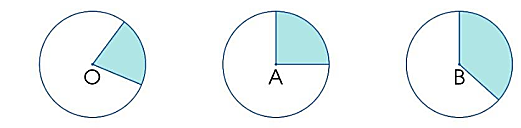 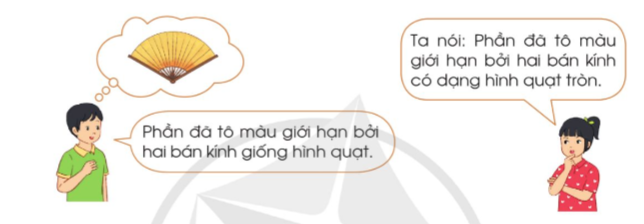 b) Phần đã tô màu của mỗi hình tròn sau có phải hình quạt tròn không?
4
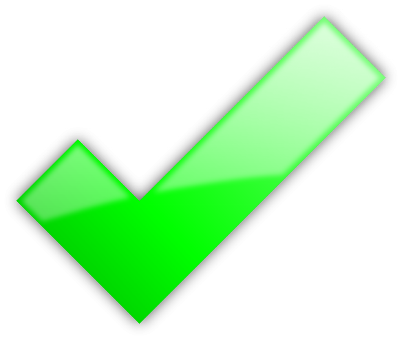 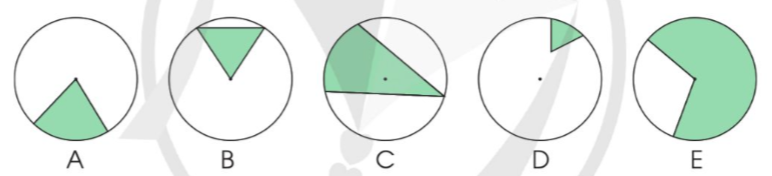 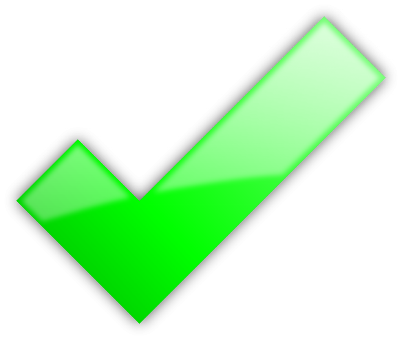 a) Vẽ hình theo hướng dẫn sau:
5
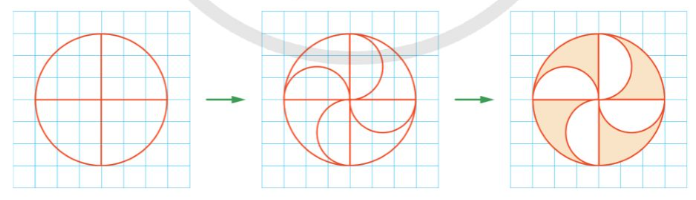 b) Vẽ trang trí hình tròn theo ý tưởng sáng tạo của em.
5
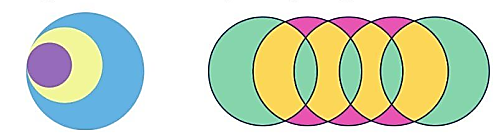 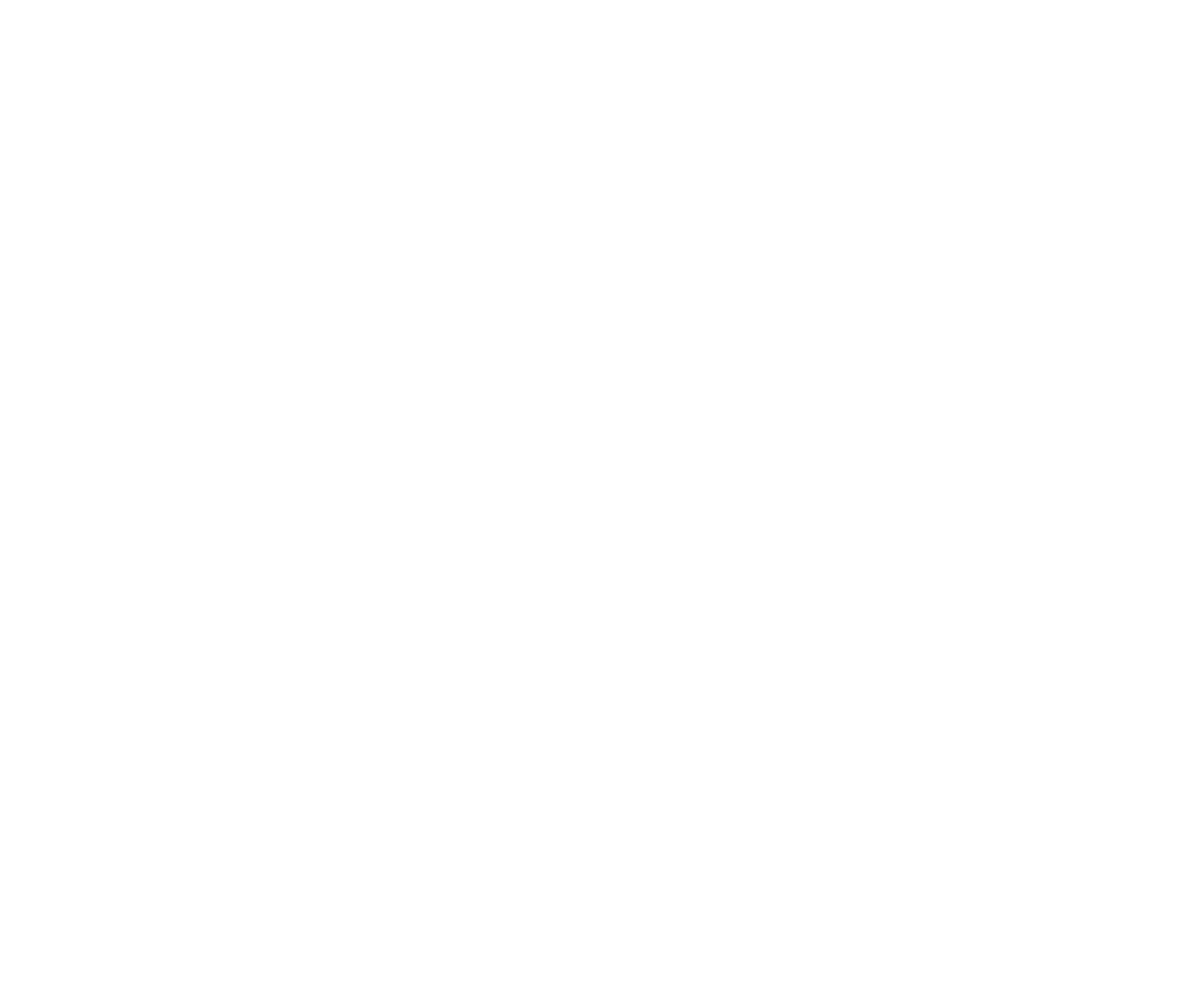